Cost-Effective High Voltage Motor Controller for Automotive Use
sdmay25-26     Bryce Rega, Marek Jablonski, Gavin Patel, Jonah Frosch, Long Yu 
May 7th, 2025
Cheng Huang (chengh@iastate.edu)
[Speaker Notes: Marek]
2
Problem Statement
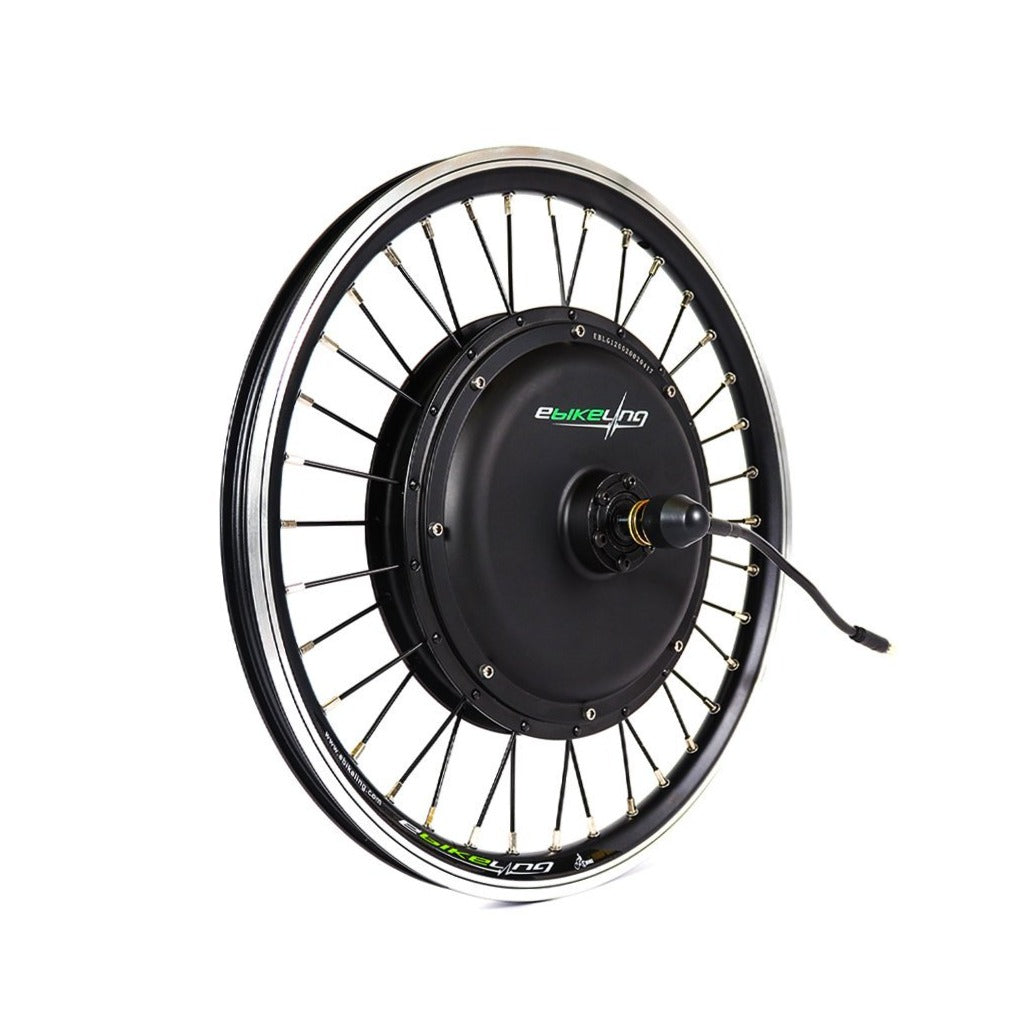 There exists a market gap in lightweight EV motor controllers
Used in collegiate solar cars and electric bikes
These unique applications have unique specs
Low RPM (0-1000)
High Torque (Direct Drive)
High/Medium Voltage (48-135V)
Medium Power (Peak ~7.5KW)
Problem: Existing controllers 
Are very expensive (~$7k each)
Black boxes to those who use them
Notorious for having issues.
Electric bike in-hub motor
ebikeling.com
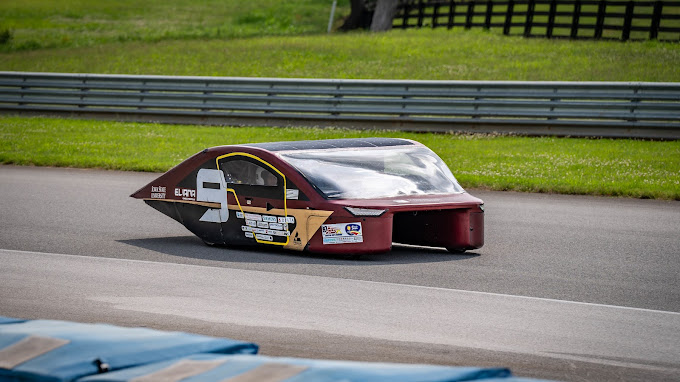 3
PRISUM's solar car, P15 Eliana
PRISUM Media Archive
[Speaker Notes: Marek]
Functional Requirements
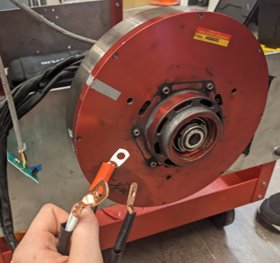 Operational
Spin Motor in either direction
Current and/or speed controlled
Electrical
0-900rpm Electrical Rotation speed
48-135VDC Power Input
50A Bus Draw
200A Peak Coil Current
High Torque Output
Communication
CAN bus command/status IO
Used in large interconnected vehicles
GPIO interface
Simple Bare-bones operation
Mitsuba 2096-III Motor
Marek Jablonski
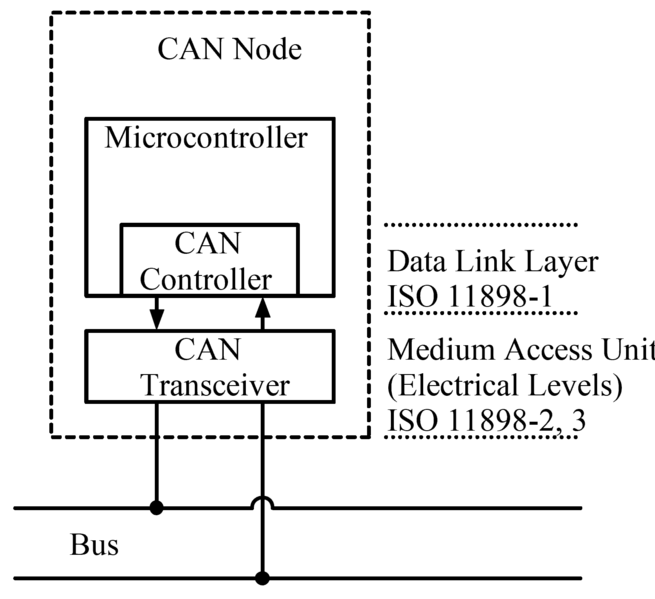 4
CAN Node Diagram
CAN bus - Wikipedia
[Speaker Notes: Marek]
Nonfunctional Requirements
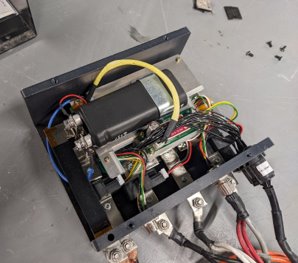 Compact and Lightweight
200x200x100mm outer dimension
Less than 4kg
Environmental Resistance
0°-45°C Operating ambient
Water-resistant connectors
Aesthetics
Useful Labeling
Professional Design
User Experience
Comprehensive Documentation and Guides
External Configuration Utility
Mitsuba 2096C Controller
Marek Jablonski
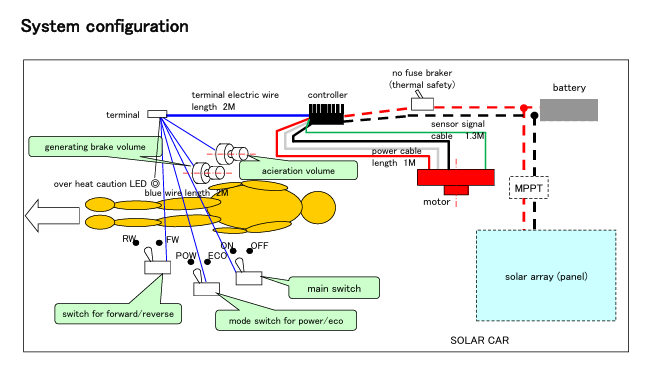 5
Existing hookup Diagram
Mitsuba M2096 Controller Manual
[Speaker Notes: Marek]
Other Considerations
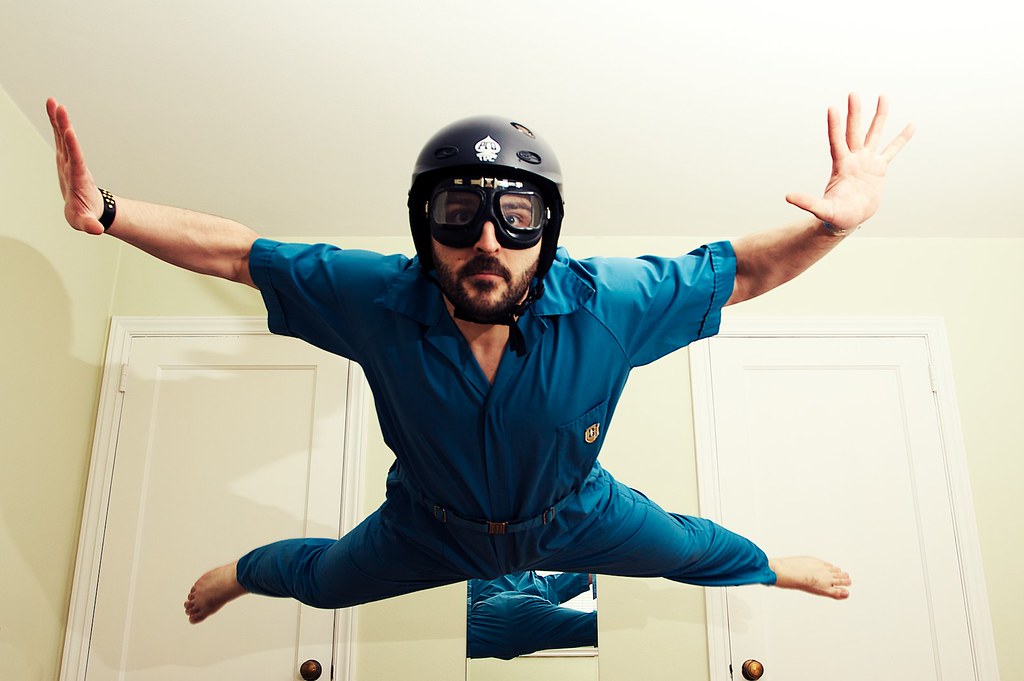 Open-Source Design
Removes Overhead from User Cost
Enables Cost cuts for resourceful Users
Safety
Dangerous Voltages/Energy
Electrical Isolation
Energy Dissipation
Cautions/Warnings
https://www.flickr.com/photos/lintmachine/2333562855
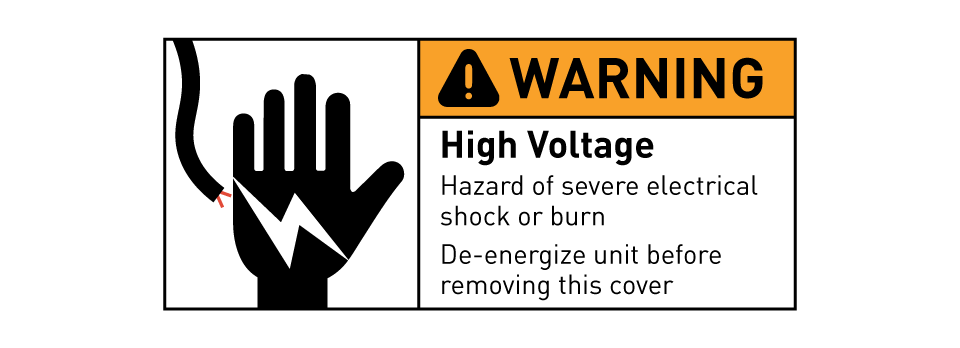 Example Hazard Label
Safety in Motor Maintenance and Troubleshooting – Monolithic Power System
6
[Speaker Notes: Marek]
Project Overview
Custom High Voltage Motor Controller
Low Total cost for controller when compared to market options
Develop some user interface for interfacing and configuring controller
Compatible with many different applications
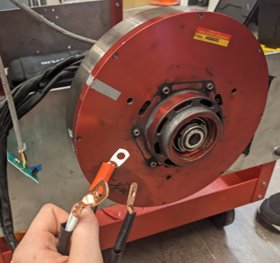 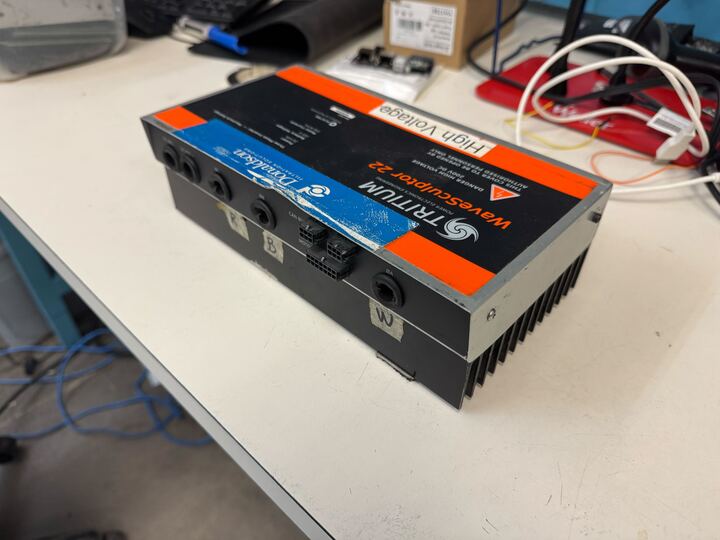 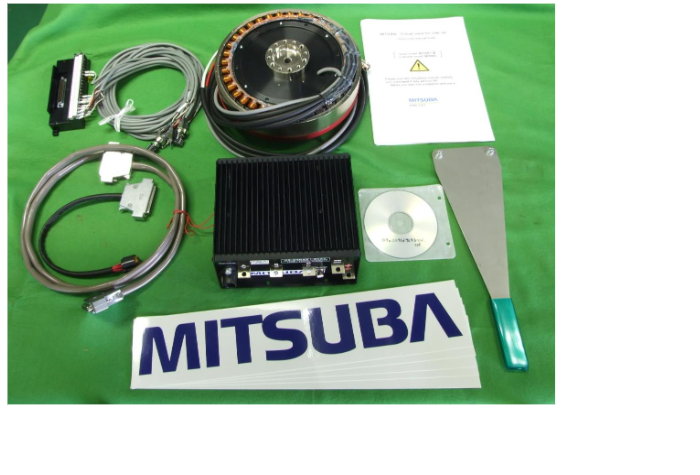 M2096 kit
Mitsuba M2096 Controller Manual(OEM Recommended Controller)
7
Wavesculpter 22 Controller
(Aftermarket Controller)
Mitsuba 2096-III Motor
(Application Motor)
[Speaker Notes: Gavin]
Concept Sketch
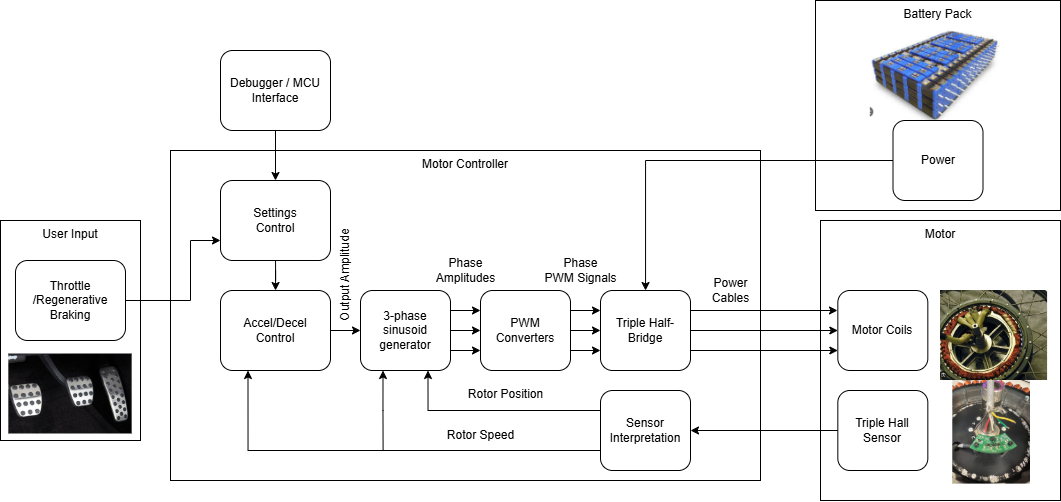 8
[Speaker Notes: Gavin]
Development Phases
9
[Speaker Notes: Bryce Rega]
Development Board Results (Fall 2024)
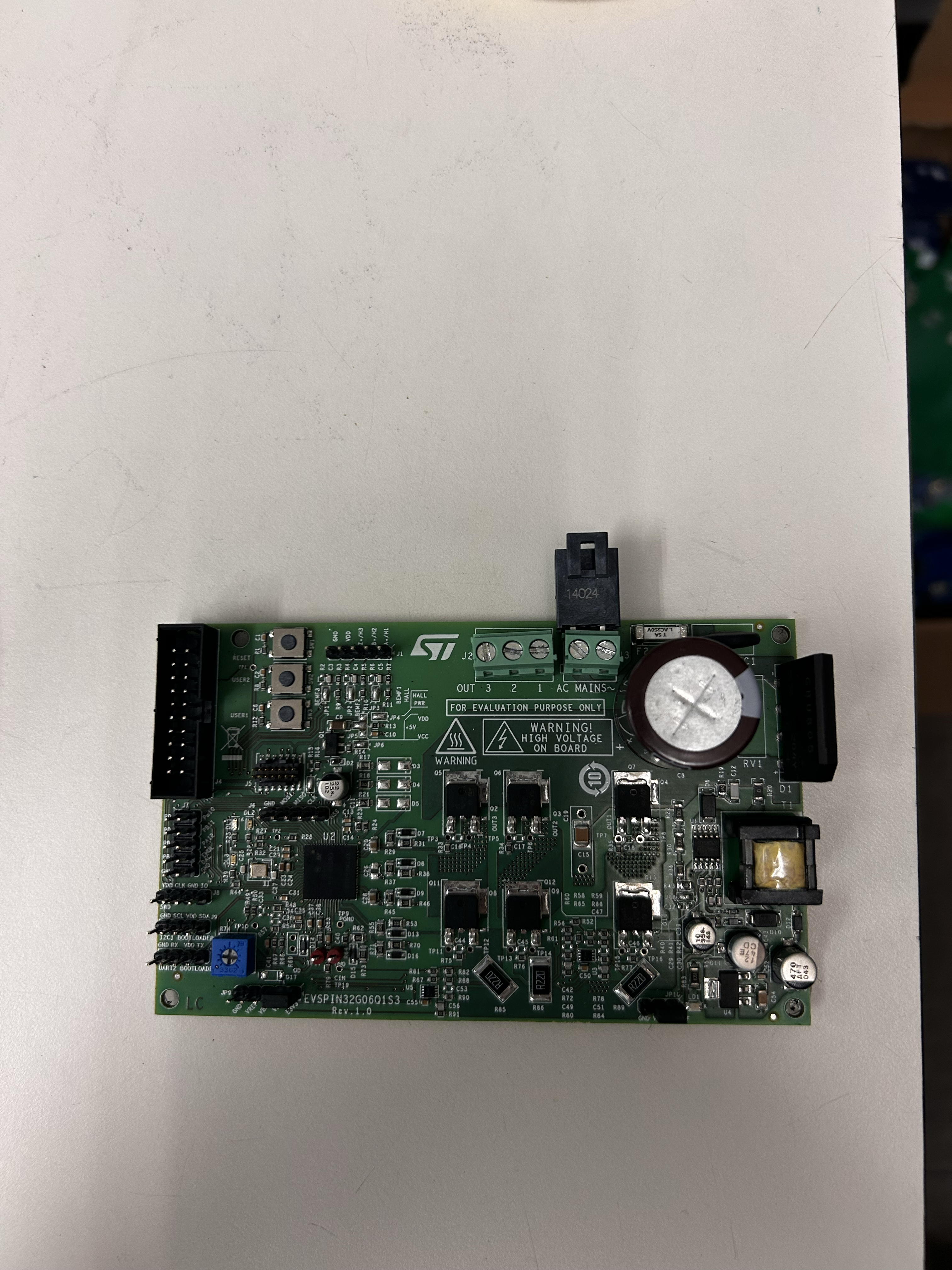 Determined test motor parameters
Coil Inductance
Internal Resistance
Winding and Pole/Pair Scheme
Too Low Torque
Could barely spin up motor
Frequent OC faults
Control Scheme Issues
Not configured for this motor type
Development Board Failed
Gate Driver internal failure
Necessary information gained beforehand
10
[Speaker Notes: Long Yu
During testing, we found improved motor parameters, particularly in terms of coil inductance and internal resistance and the winding and pole/pair scheme.  However, the Development Board encountered torque limitations. The motor could barely spin up, and we frequently experienced overcurrent faults. Another challenge was with the control scheme, which was not configured optimally for this specific motor type. Lastly, the Development Board failed due to an internal gate driver failure. But, we had already gathered the necessary information about motor parameters and system behavior before this happened, this will be helpful in guiding our next steps.]
Revision 1 Software Design
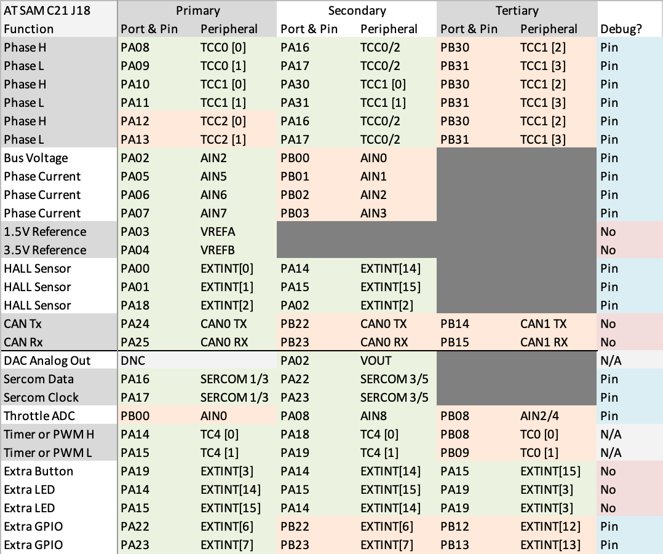 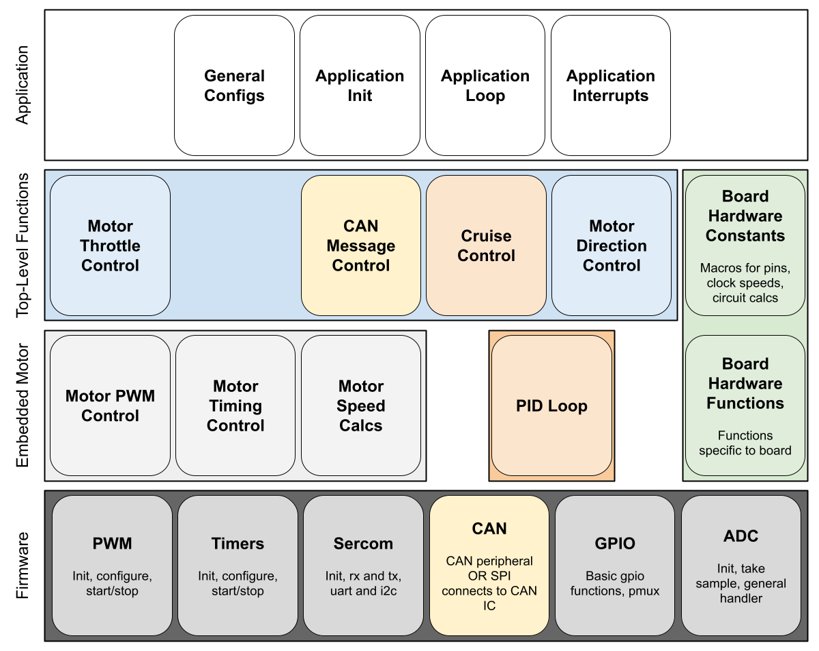 Software Design Diagram
MCU Pinout
11
[Speaker Notes: Bryce Rega]
Revision 1
Power Board
Main Board, Contains all high power circuitry
Logic Board
Daughter Board to Power Board, Contains MCU
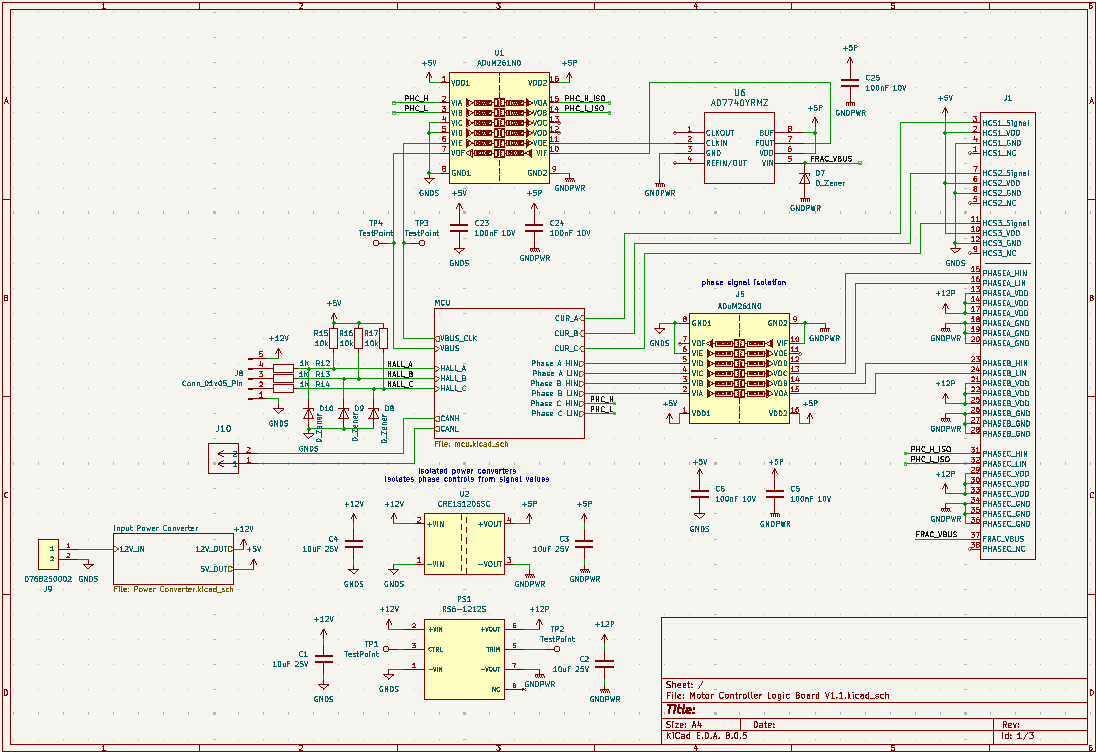 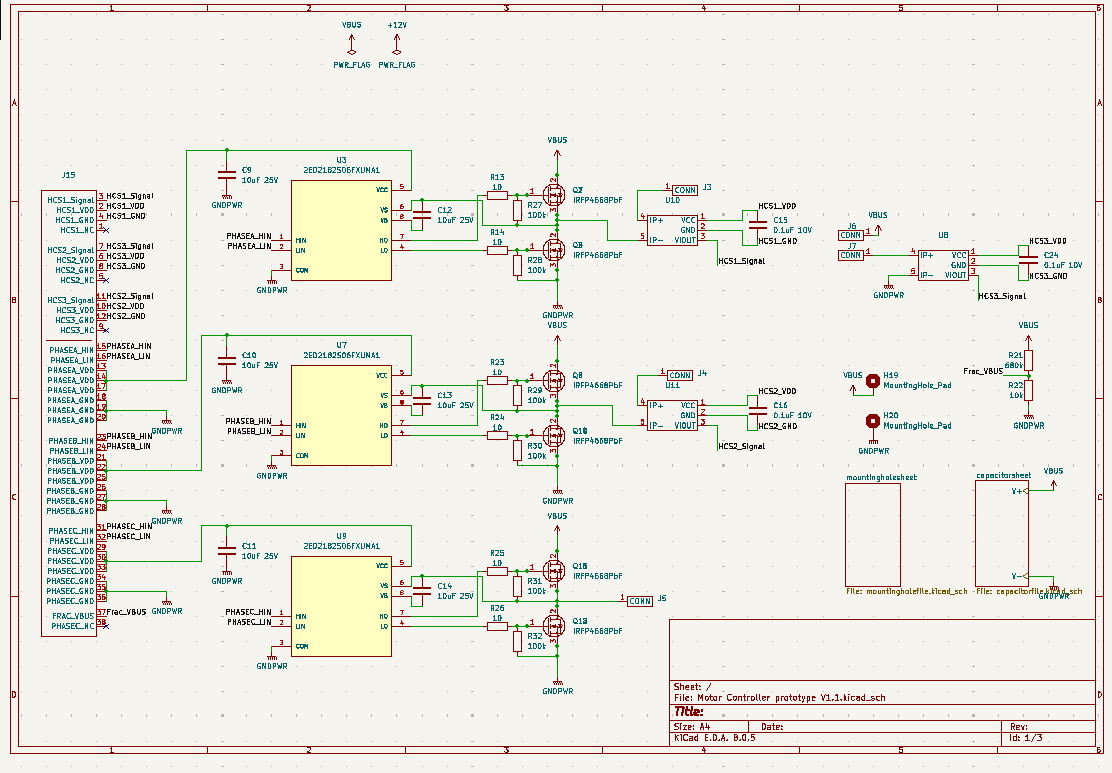 Logic Board Top Level
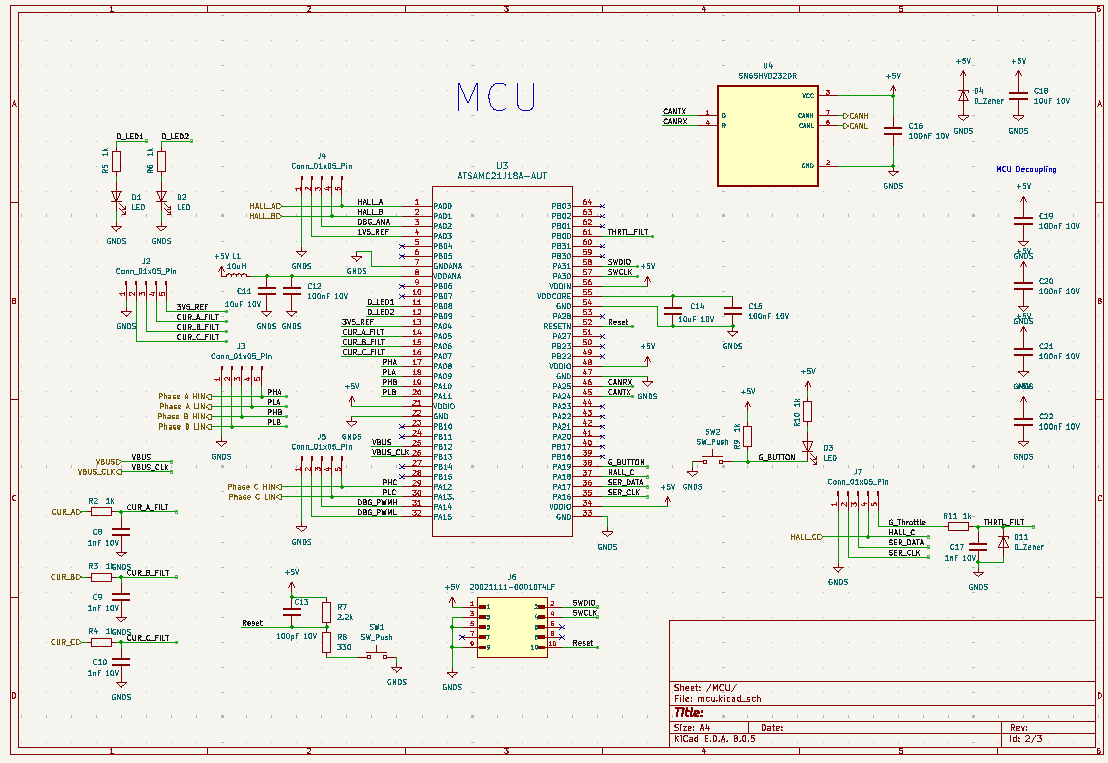 Power Board Top Level
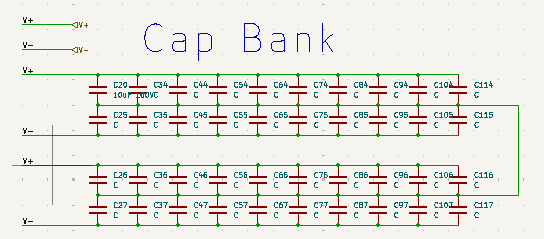 12
High Voltage Capacitor Bank
Logic Board MCU
[Speaker Notes: Marek]
Revision 1 Design
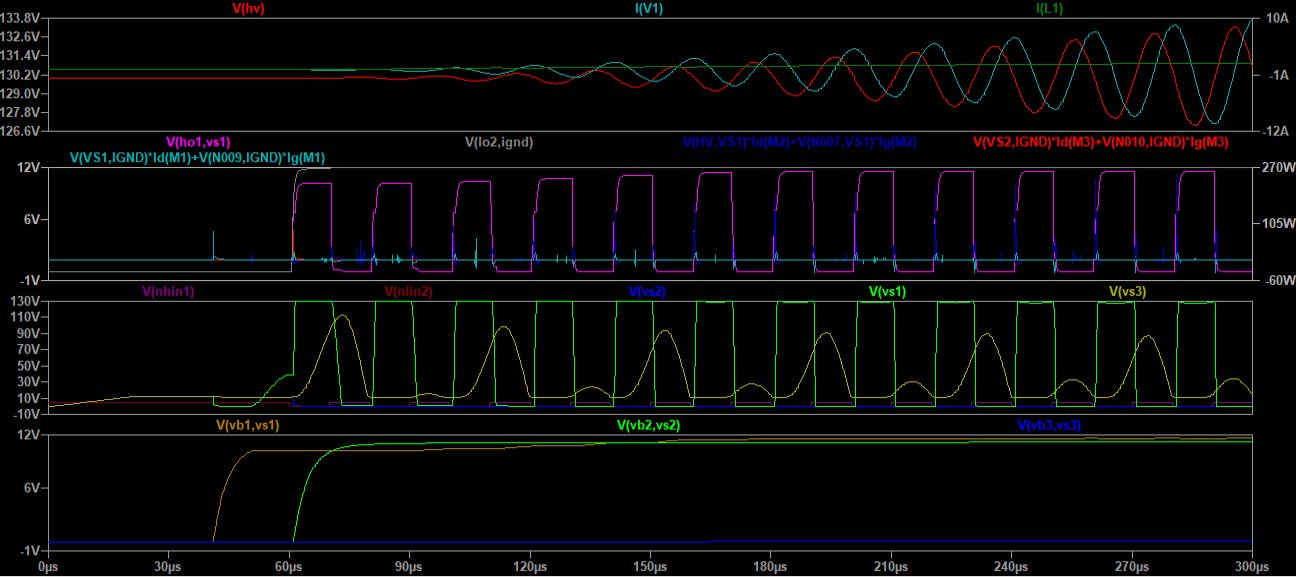 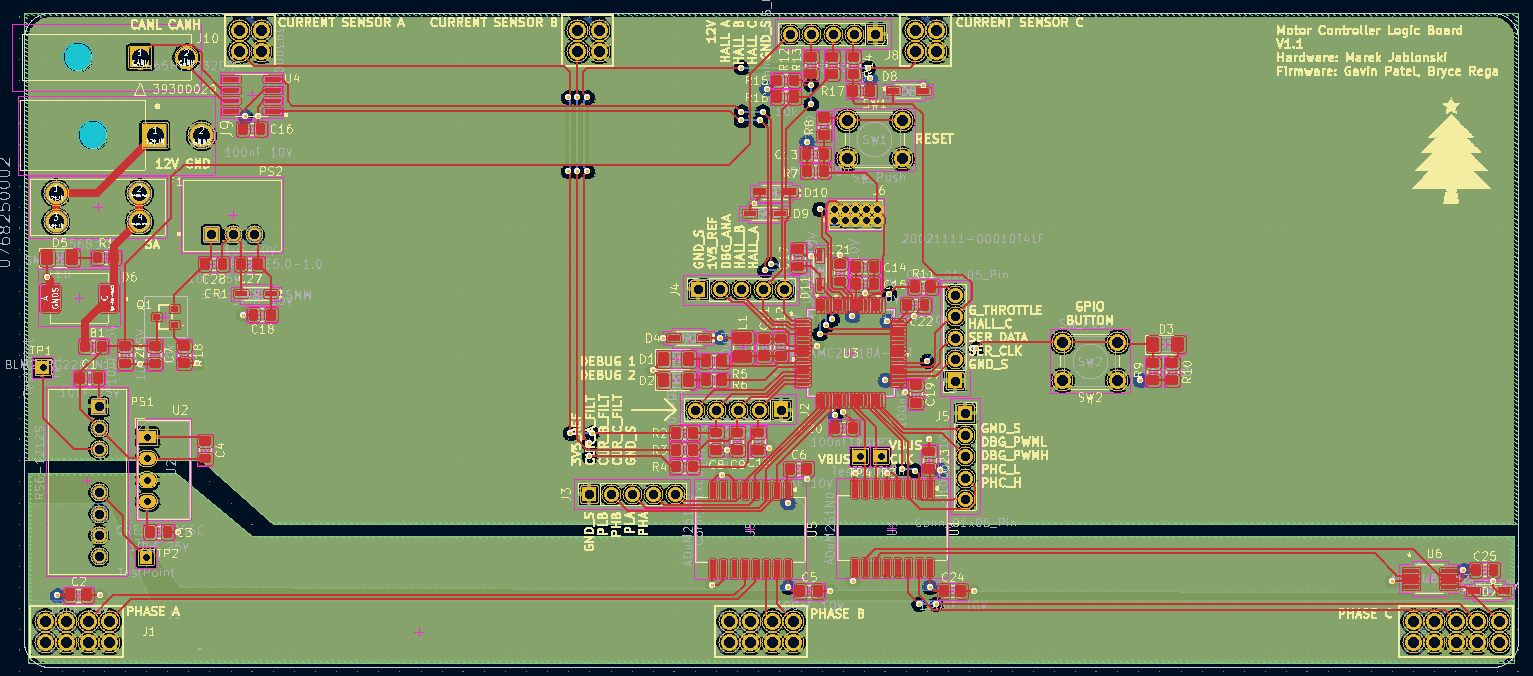 Switching Characteristics simulation
Current Layout of Rev 1 Logic Board
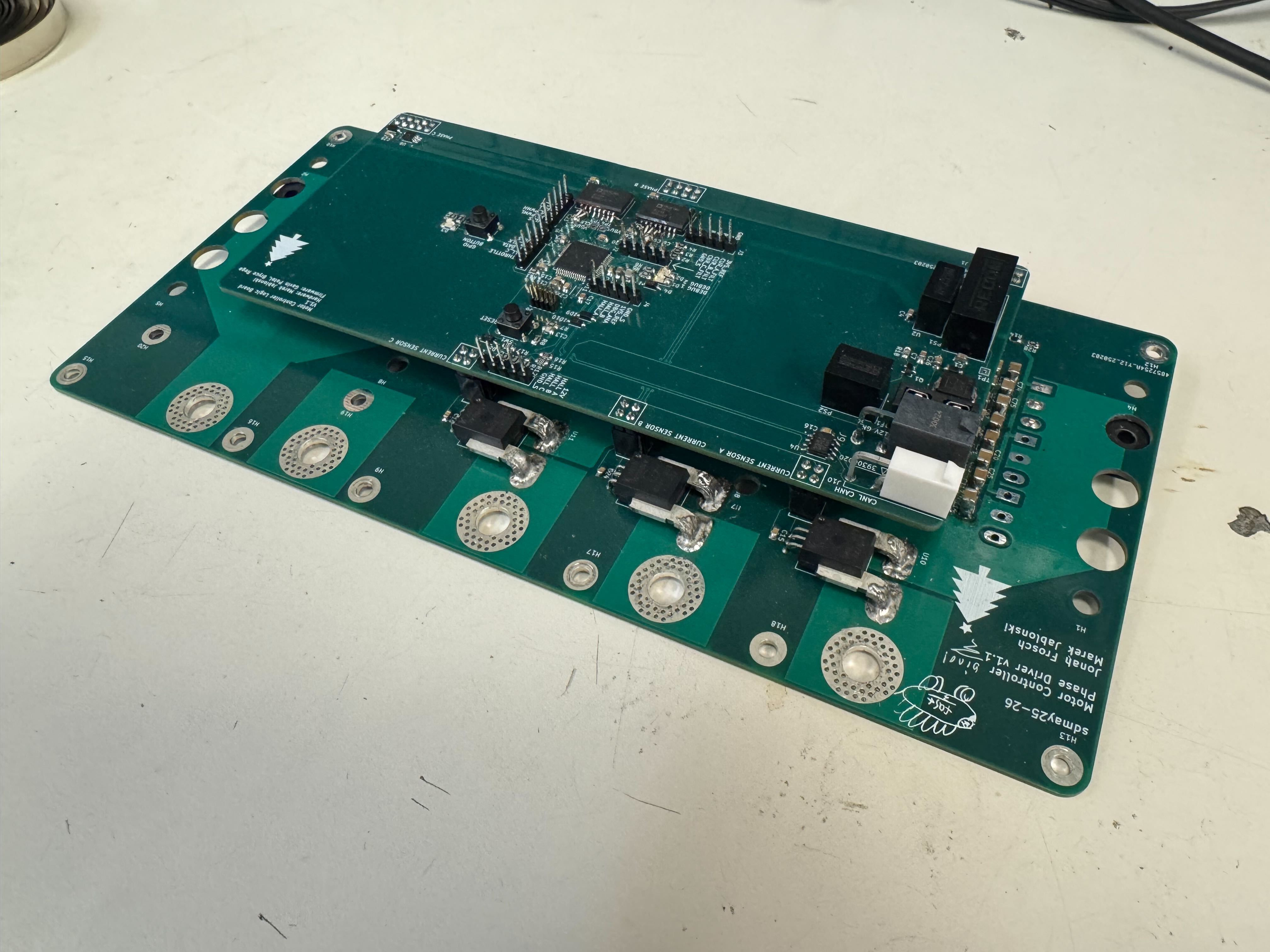 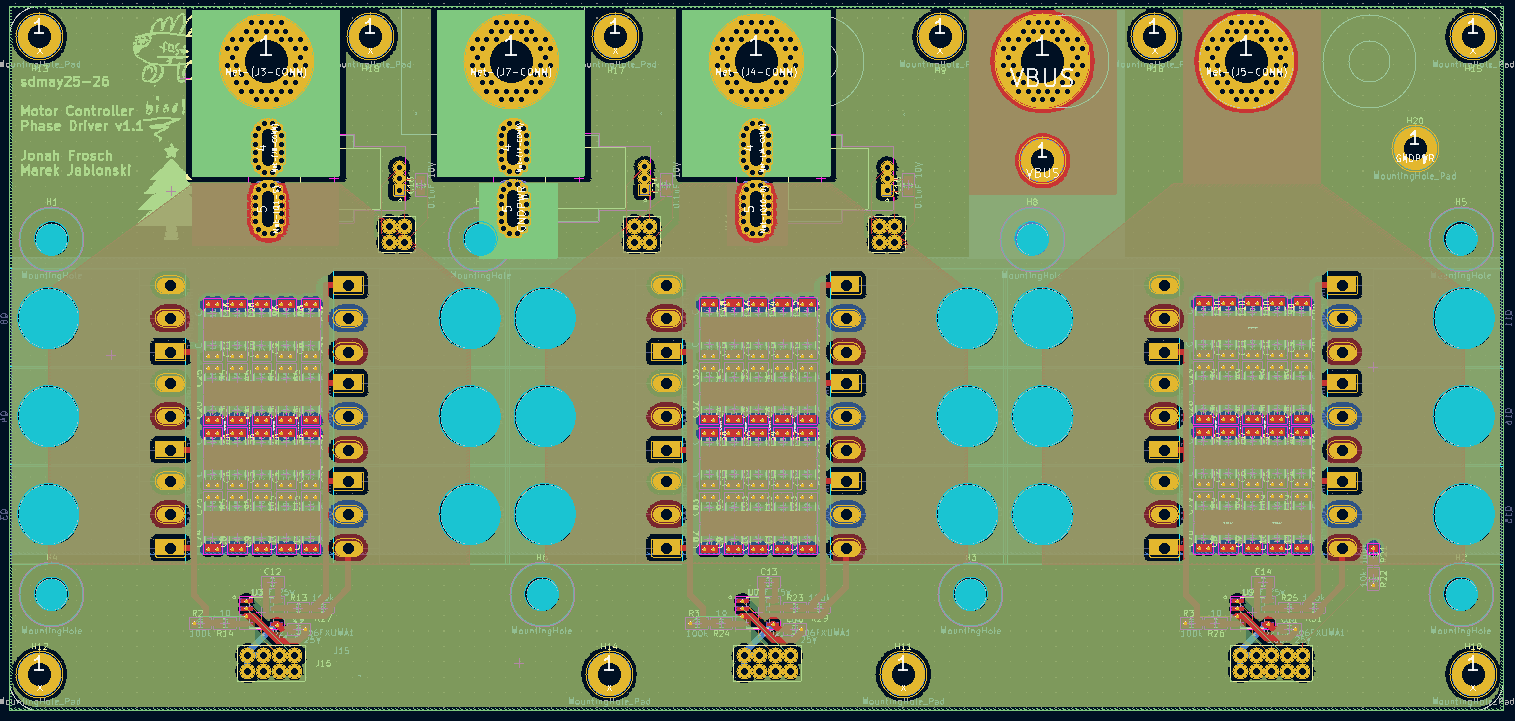 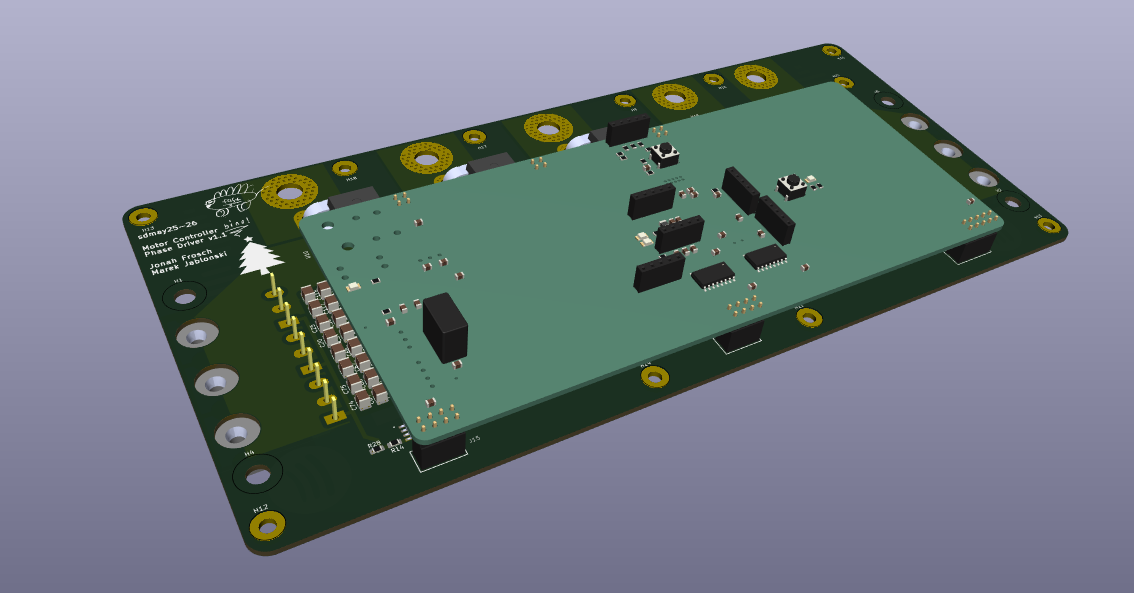 Schematic for the MCU in Rev 1
13
3D View of Rev 1 Layout
[Speaker Notes: Marek]
Revision 1 Outcome
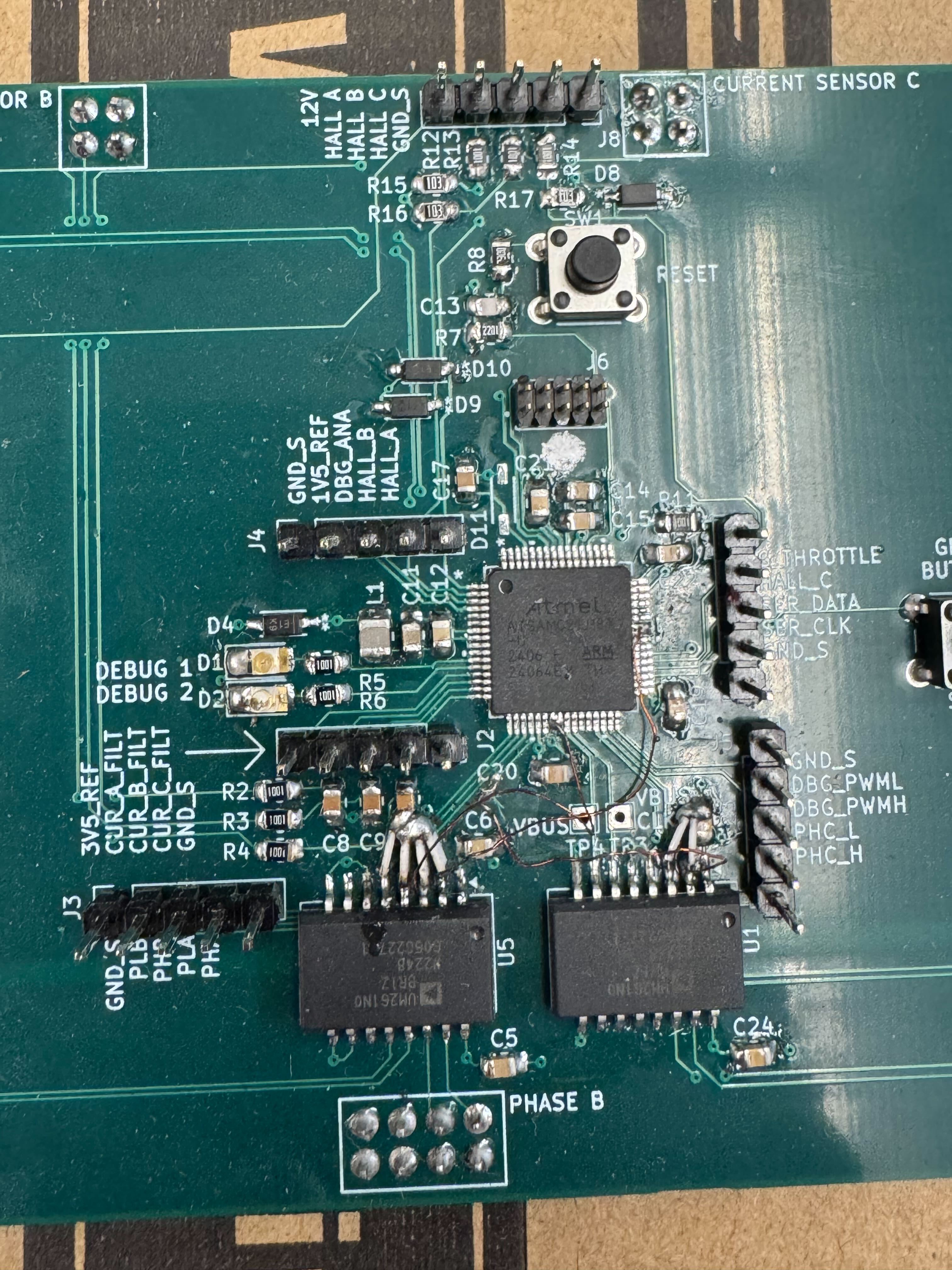 Hardware issues identified for revision 2
Capacitors didn't meet specification
~50% less than expected
Lack of test points, labels on board
Pinout for MCU incorrect
Floating Outputs Present under Reset
Software In Progress
Spun slowly (~30rpm) at a fixed speed
Fasters speeds non-functional
No current/torque based control
Analog throttle input functional
Rev 1 Temporary fixes implemented
Jonah Frosch
14
February 2025
[Speaker Notes: Bryce Rega]
Revision 2 Pinout
Phase PWM channels are swapped
Built in features on MCU
Additional I/O
Buttons, LEDs, Serial
Move throttle analog channel
More debug pins
Pin        Name/Func     Peripheral              Pin      Name/Func   Peripheral
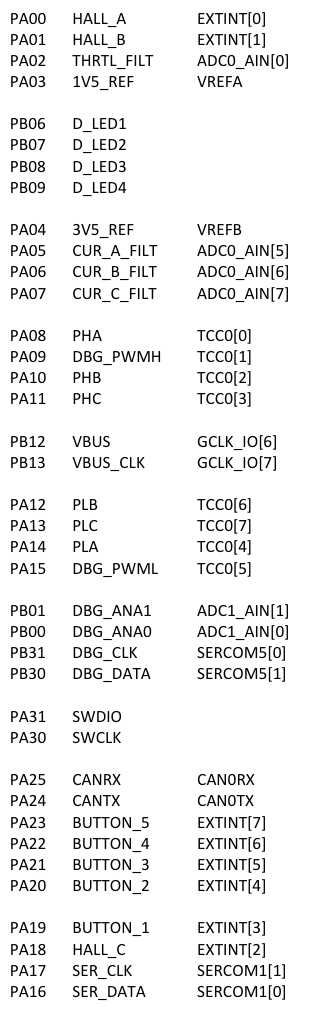 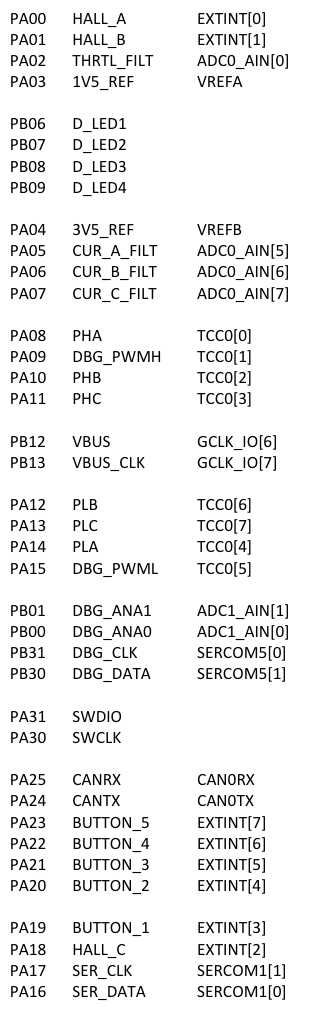 15
[Speaker Notes: Bryce Rega]
Revision 2 Design
Power Board Rev. 2
Logic Board Rev. 2
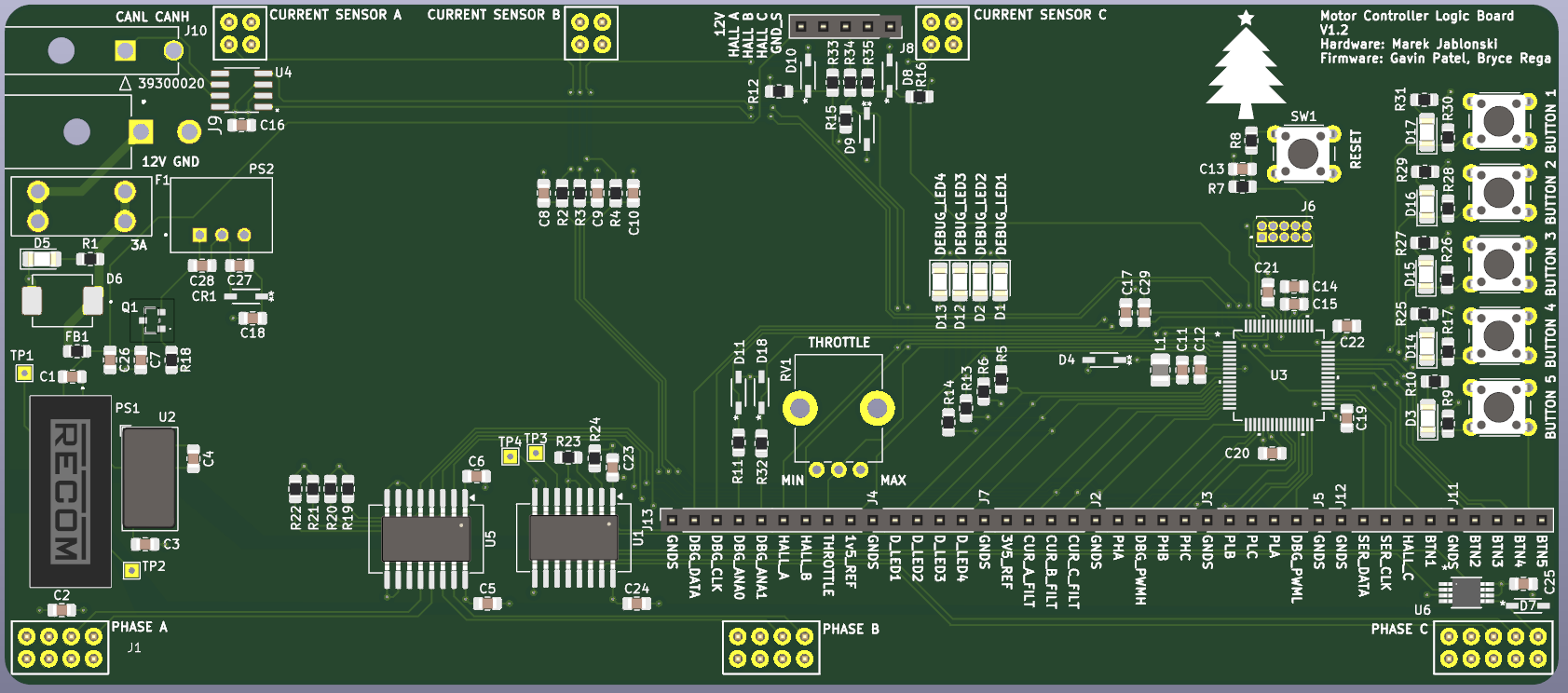 Power Board Layout Top
Logic Board Layout Top
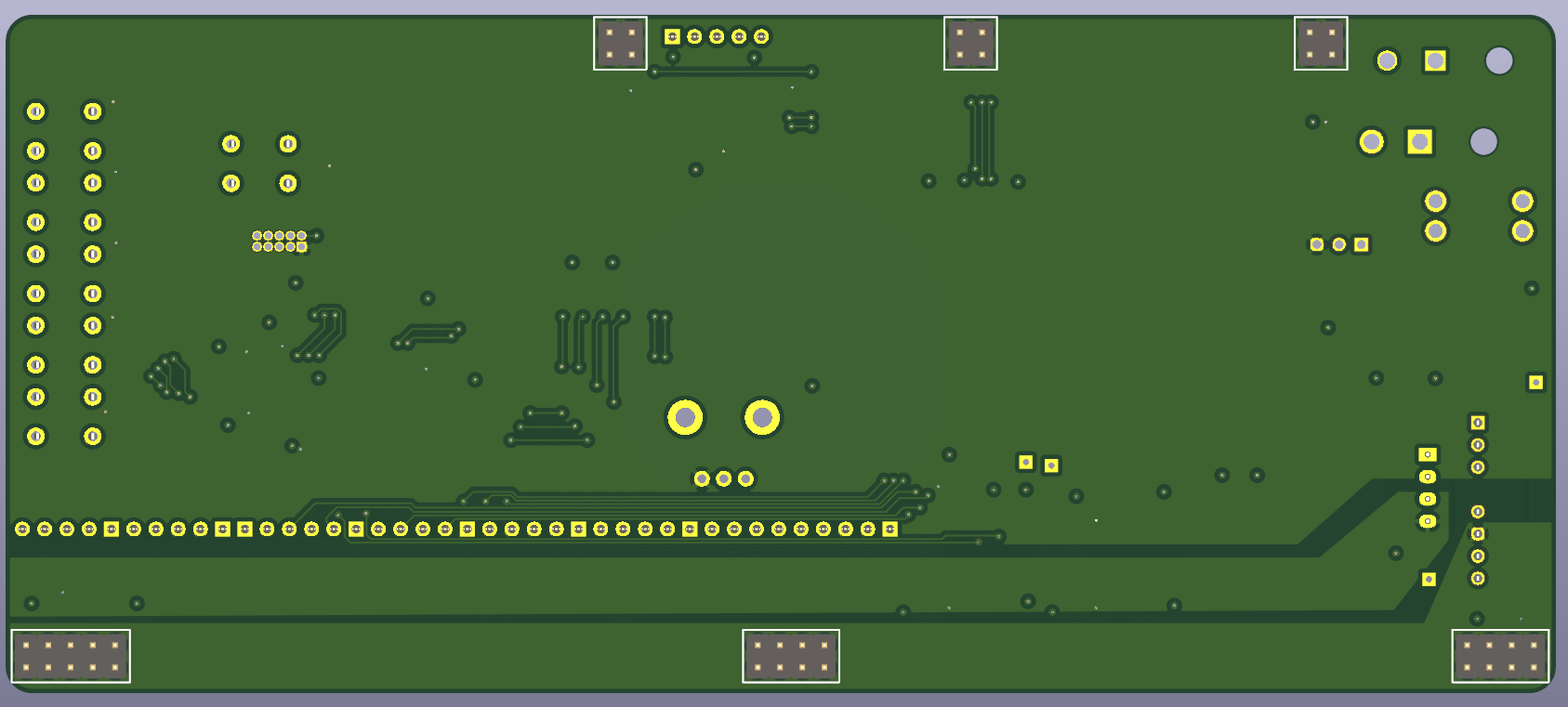 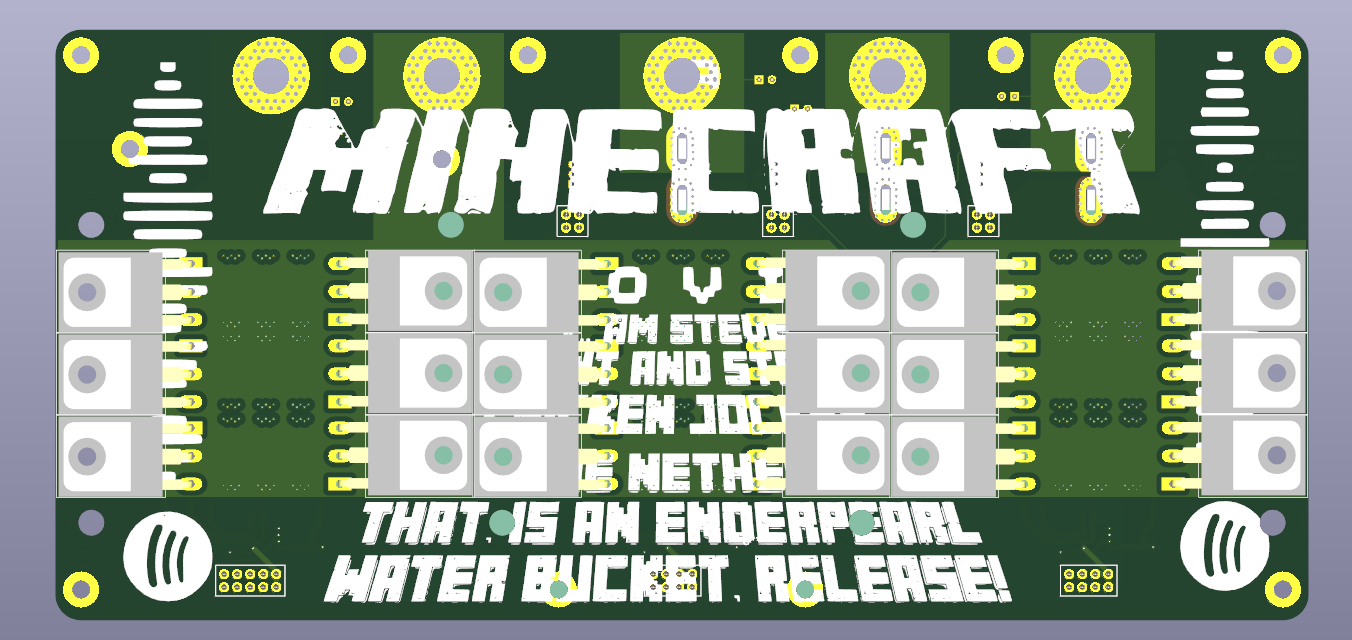 16
Power Board layout Bottom
Logic Board Layout Bottom
[Speaker Notes: Jonah]
Logic Schematic
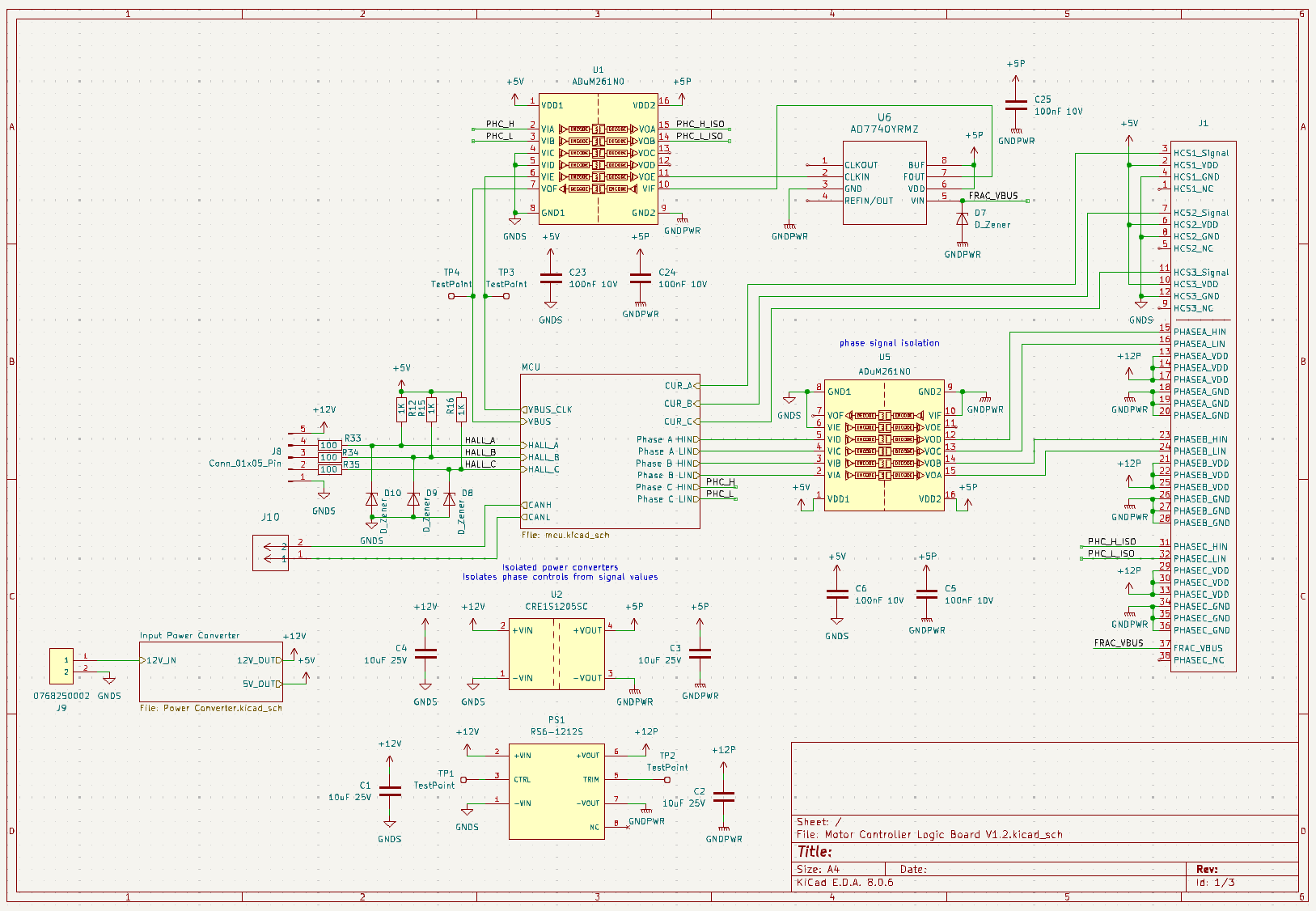 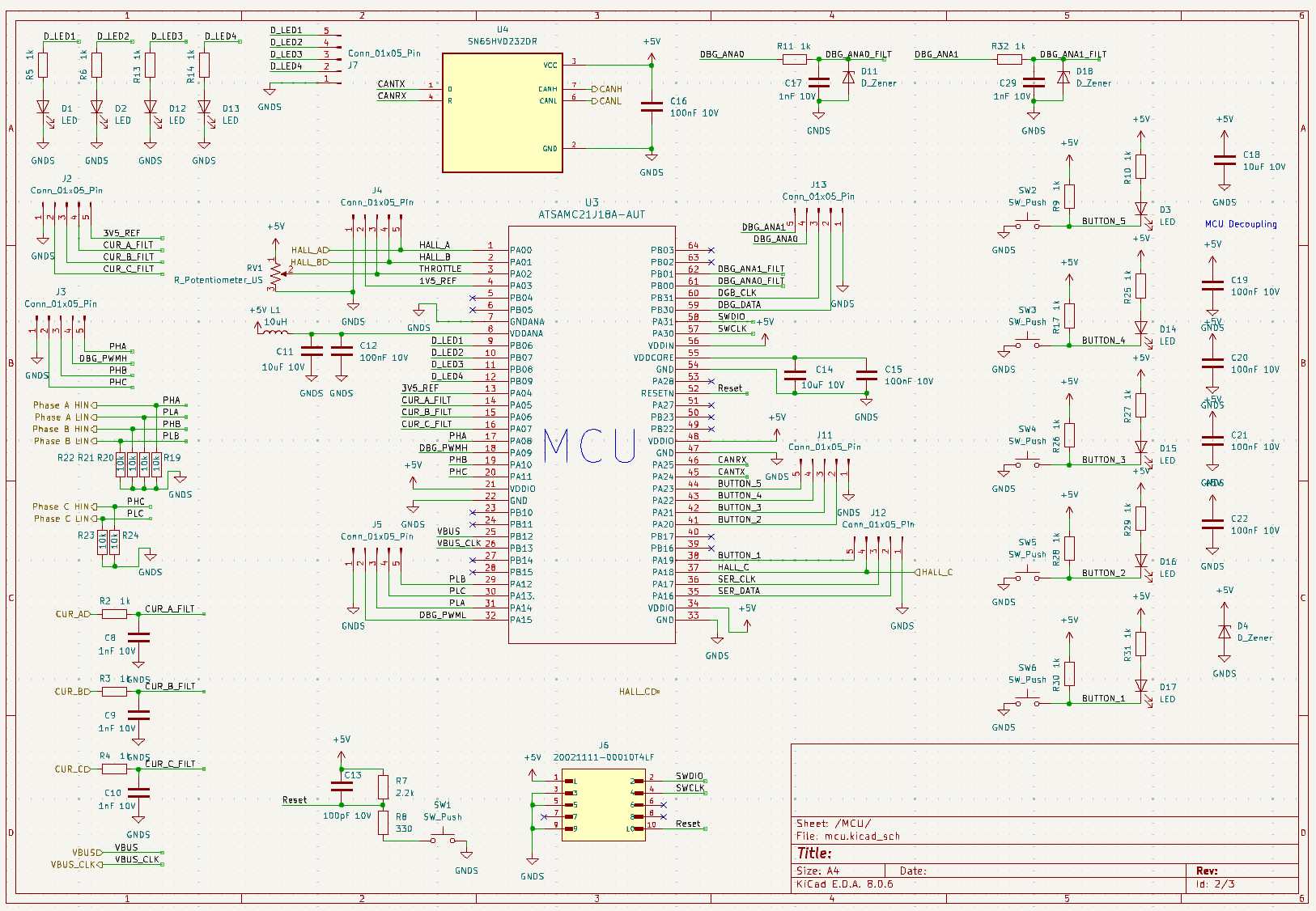 Top Level Schematic
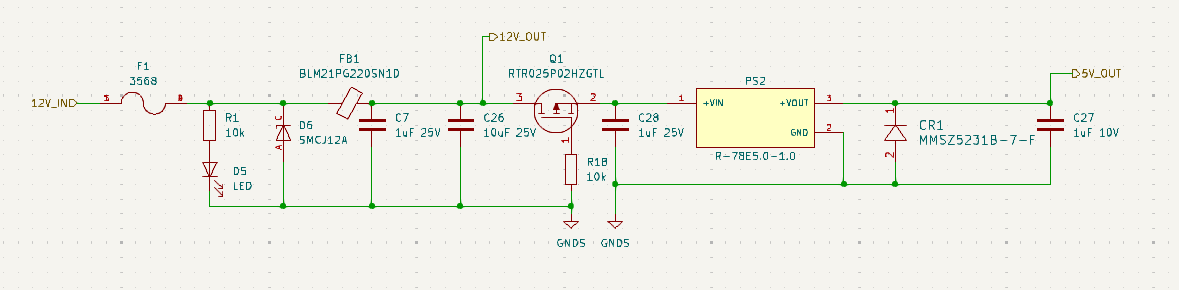 Power Converter Schematic
17
Microcontroller Schematic
[Speaker Notes: Jonah]
Power Board Rev. 2 Schematic
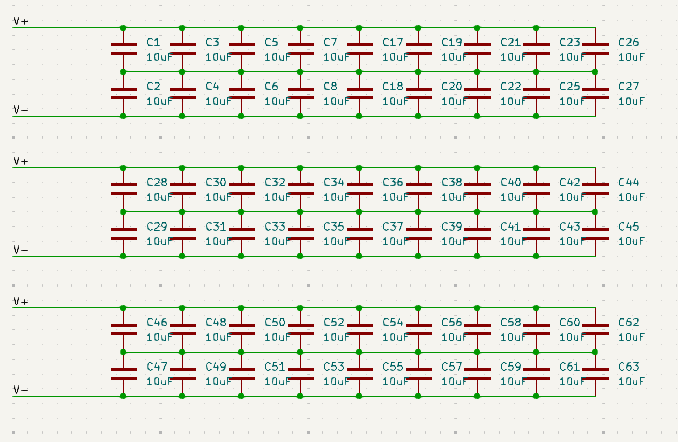 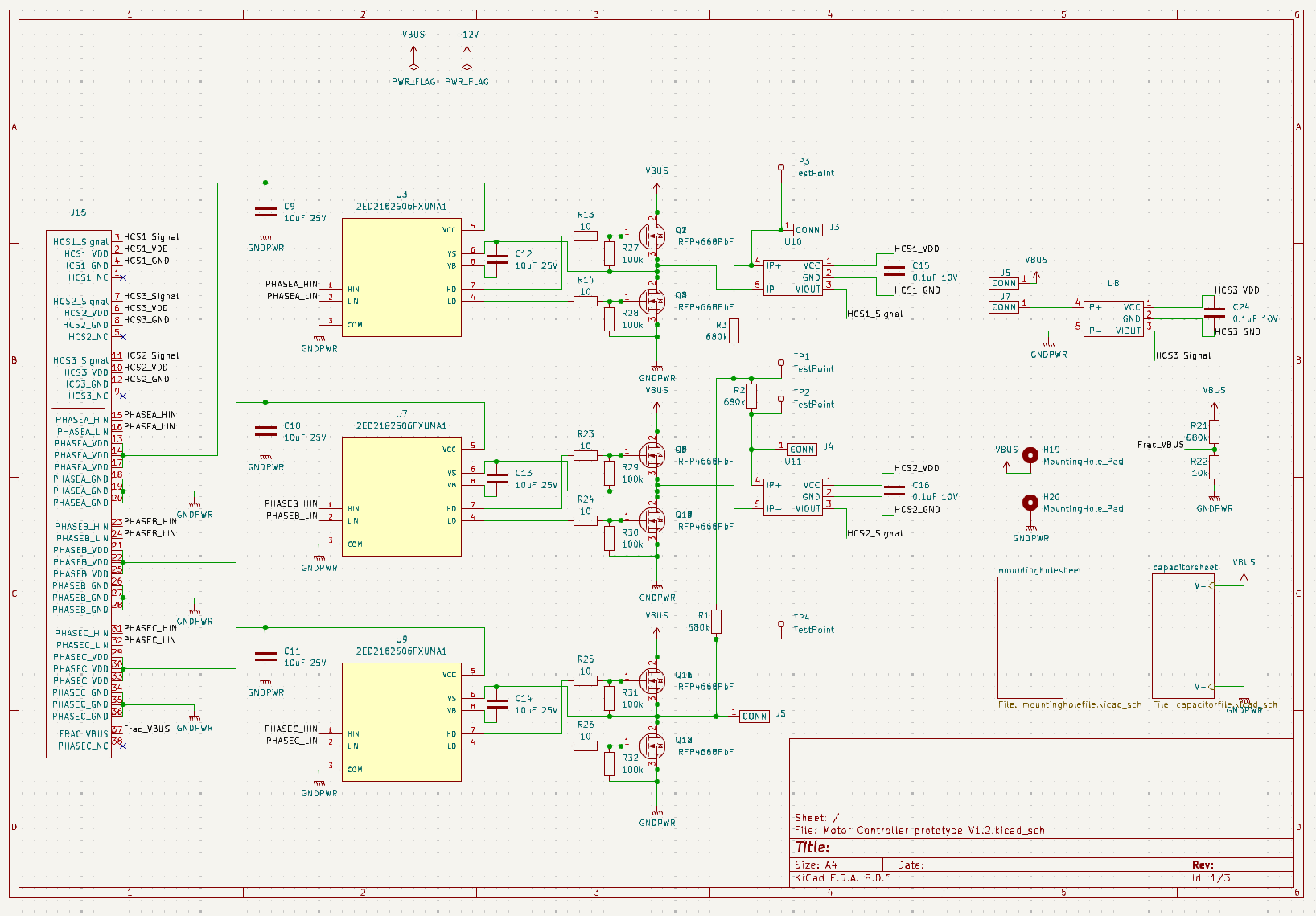 High Voltage Capacitor Bank
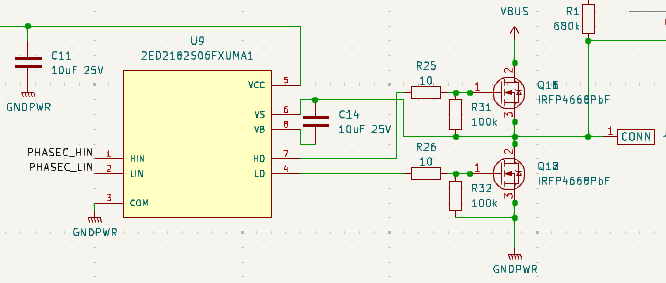 Gate Drivers
18
Gate Driver + Gates
[Speaker Notes: Jonah]
Gate Driver Design
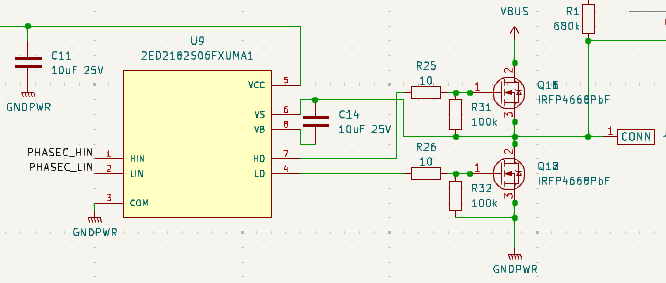 Gate Driver
19
[Speaker Notes: Jonah]
Testing
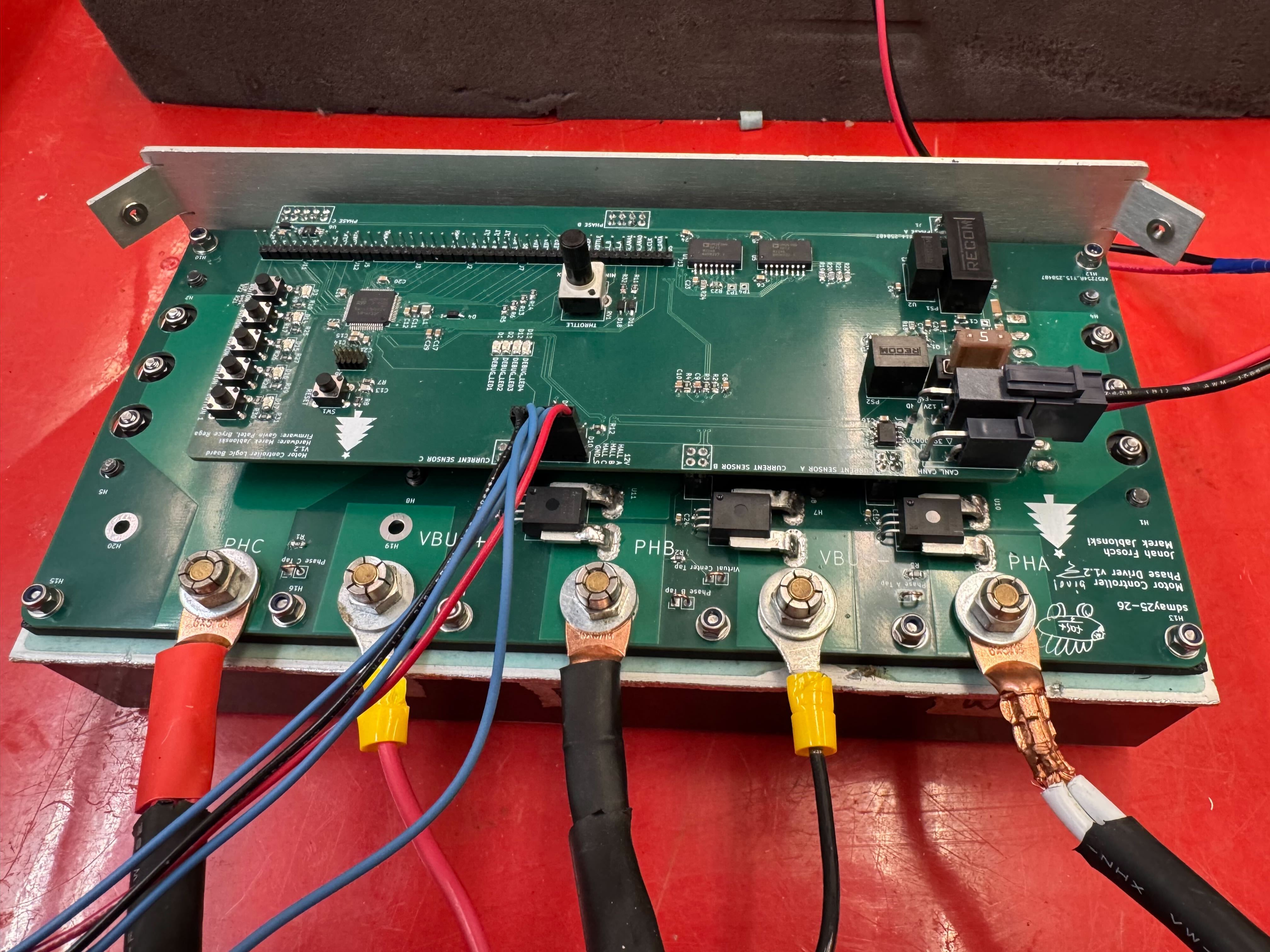 Hardware Testing
Connectivity and Capacitor Performance Verification
High voltage tests to verify gate driver operation
Software Testing
Verify PWM operation is as expected
Test rotation speeds and their efficiency
Control over CAN communication
20
[Speaker Notes: Gavin]
Revision 2 Outcome
Hardware Progress
Operationally Performed as Expected
Larger than expected voltage fluctuations at input
Likely due to using SMPS at input instead of Battery
Fixed with large Electrolytic capacitor bank
Software Progress
PWM Control from stall to ~1050rpm
Analog throttle control
No current/torque based control
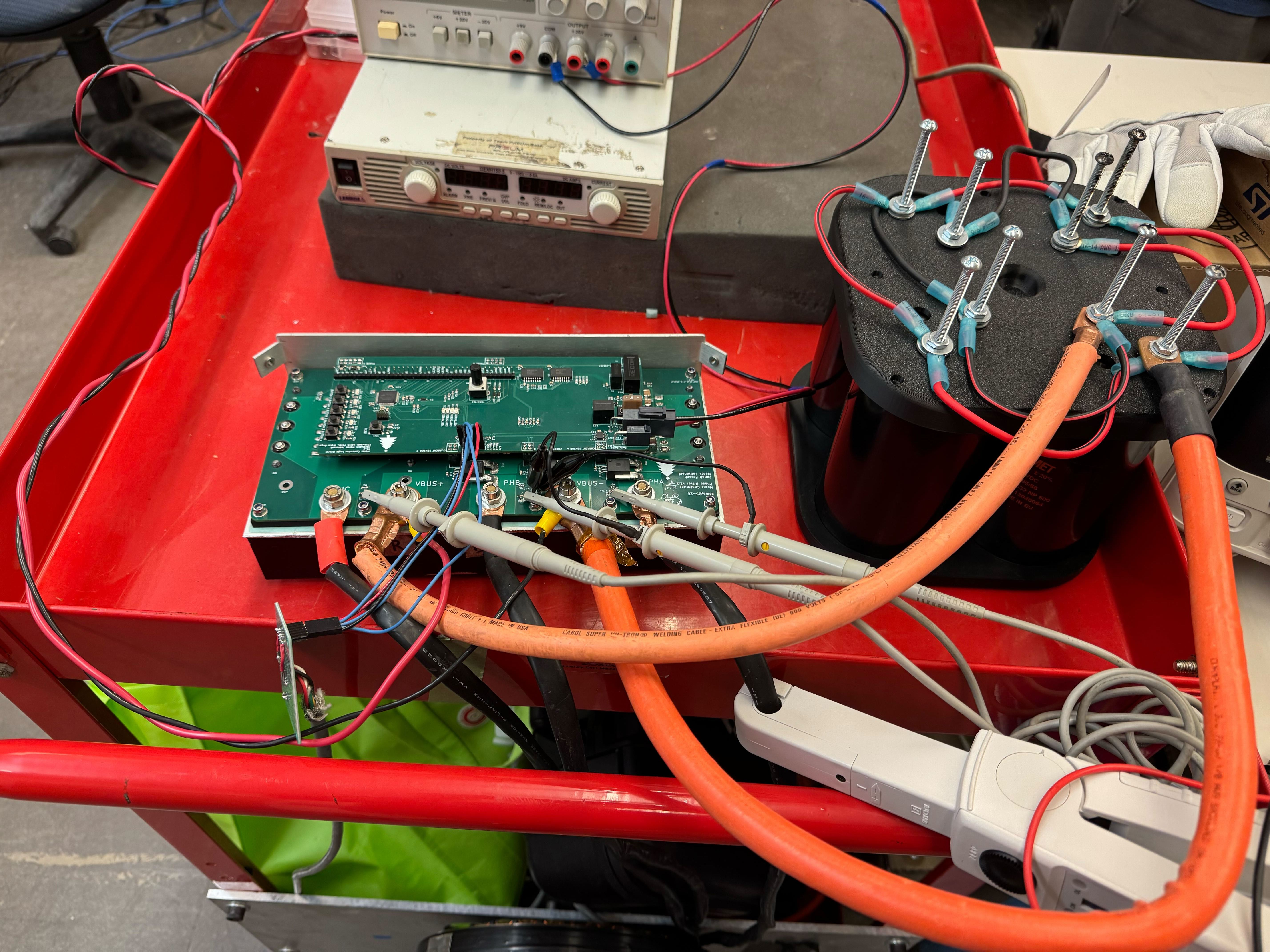 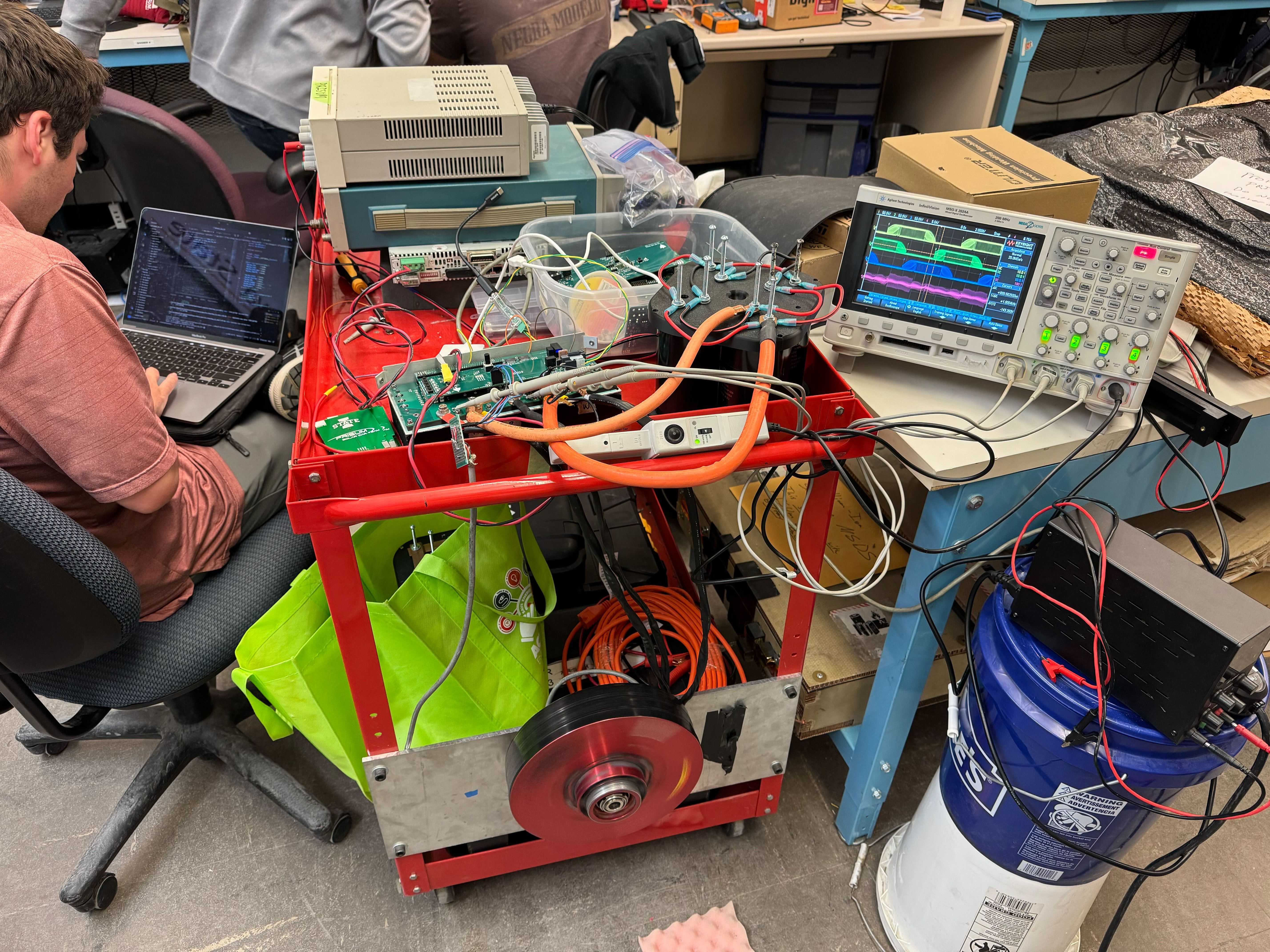 21
[Speaker Notes: Long Yu
In Revision 2, we addressed several key hardware and software challenges. On the hardware side, we encounter larger than expected voltage fluctuations at input. It is likely due to the use of switch mode power supply instead of a battery. This was resolved using a large electrolytic capacitor bank, allowing the system to operate as expected. On the software side, we successfully implemented PWM control, achieving speeds up to 1050 rpm, and also board level analog and CAN input. However, current and torque-based control is still pending.]
Demonstration
22
[Speaker Notes: Long Yu]
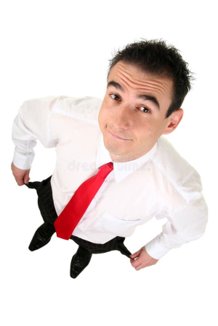 Project Costs
23
[Speaker Notes: Jonah44]
Challenges and Lessons Learned
Reputable sources give more accurate specifications
Building software for multi-platform support takes time 
Likely not worth using the limited time in senior design for it 
Communication of expectations
Hardware didn't know what software didn't know
Software thought they knew what hardware wanted but didn't
24
[Speaker Notes: Bryce Rega]
Future Work
High Load Testing
Build/Setup Test Dyno
On-vehicle Testing
Unable to perform High-Load Testing 
Late Timeline 
Unavailability of a test Dyno 
Test Vehicle Expects Current/Torque based control
Deeper Hardware Testing
Power Supply Variations
Battery/Power Supply, Ceramic, Electrolytic combinations
Analyse Switching Power Loss
Different Gate Drive parameters
Loss/gain from additional gates
PID Current Control
Target a current instead of Duty Cycle
Tuning
Controlled regenerative braking
Improved Control Theory
Sinusoidal drive function
"Shuffle" away from 6-step trapezoidal
Field Oriented Control
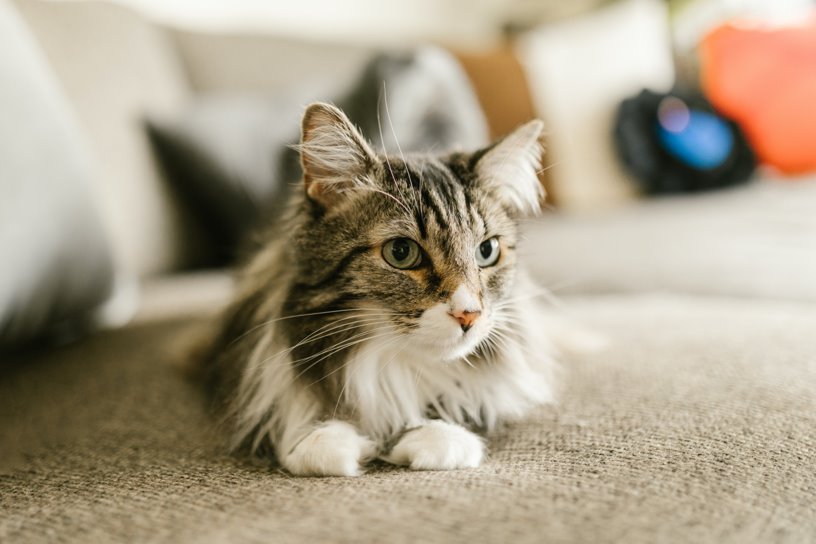 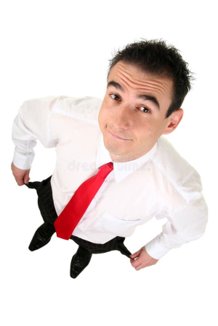 25
[Speaker Notes: Gavin]
Contributions
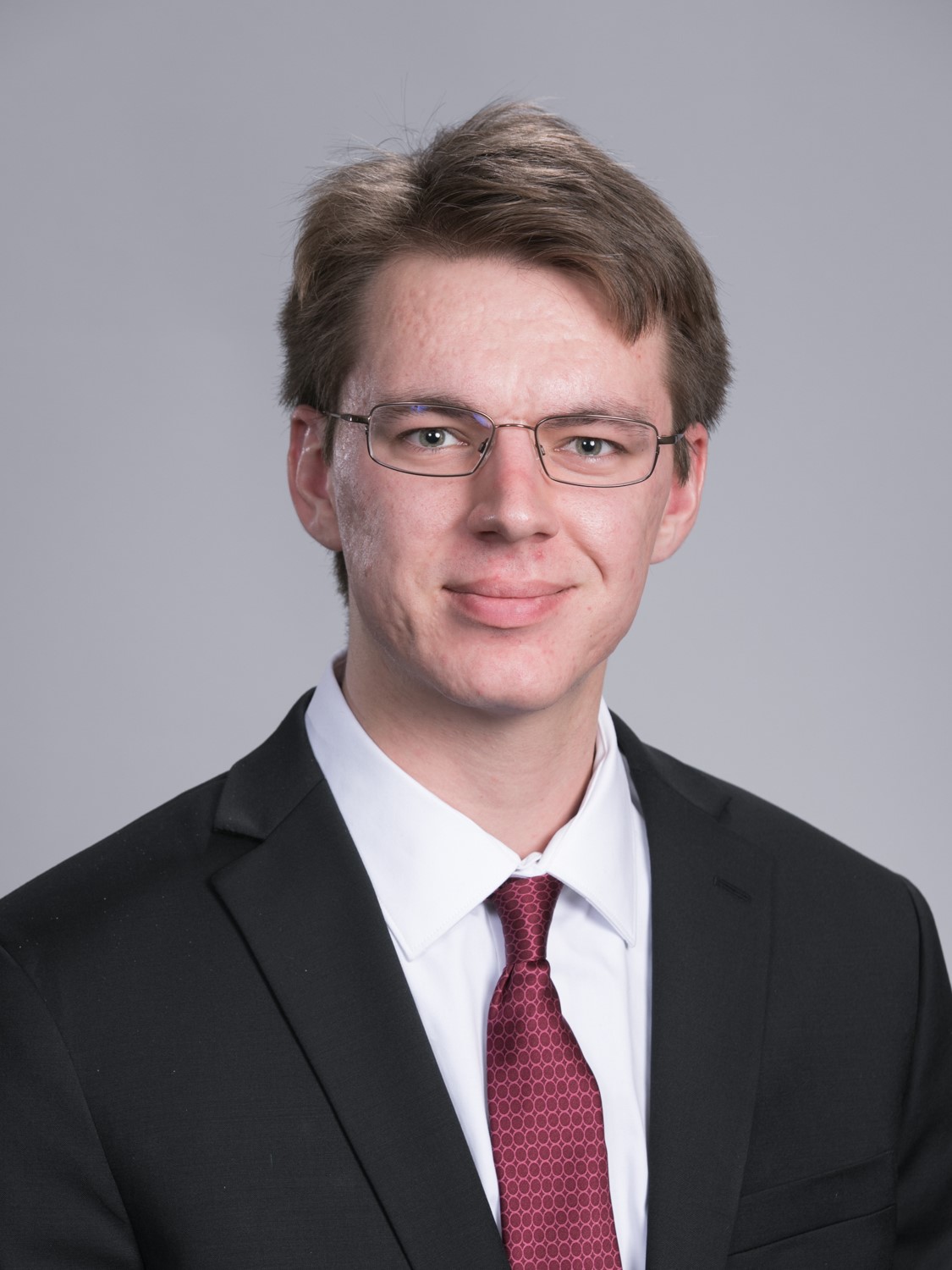 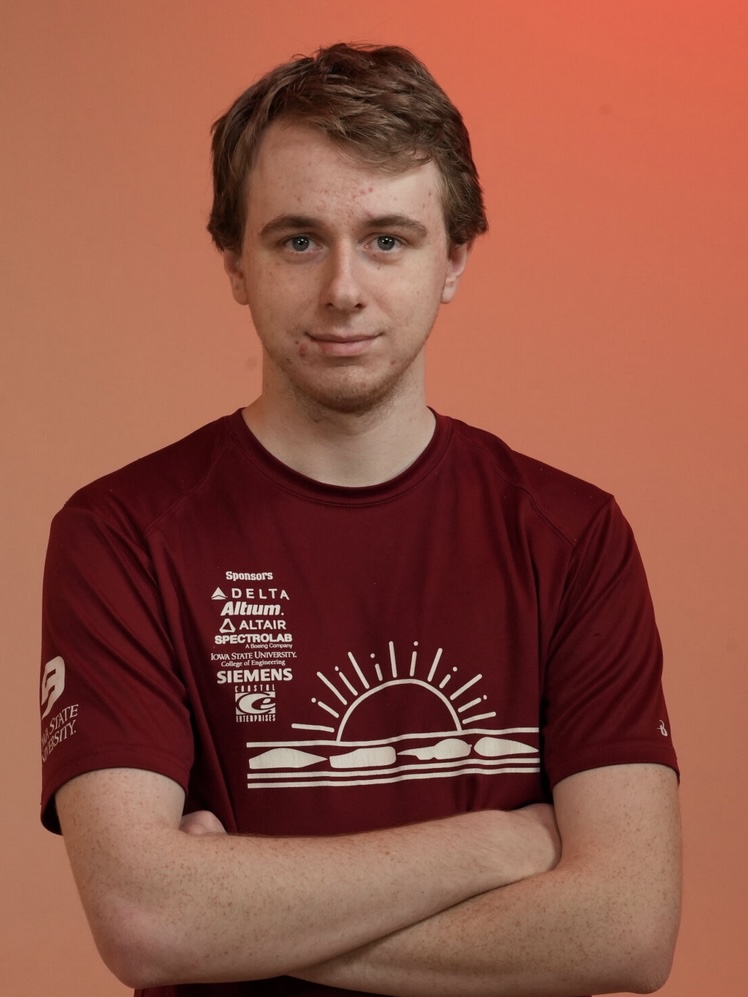 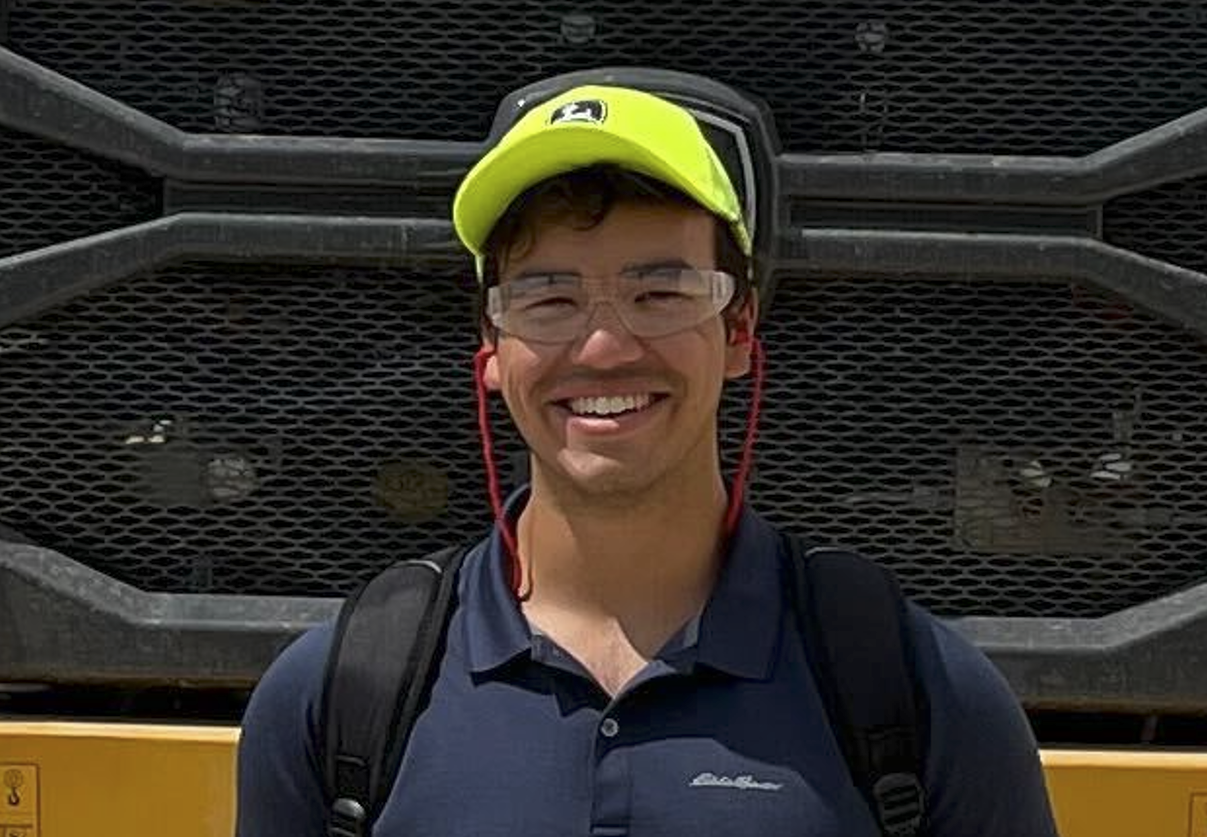 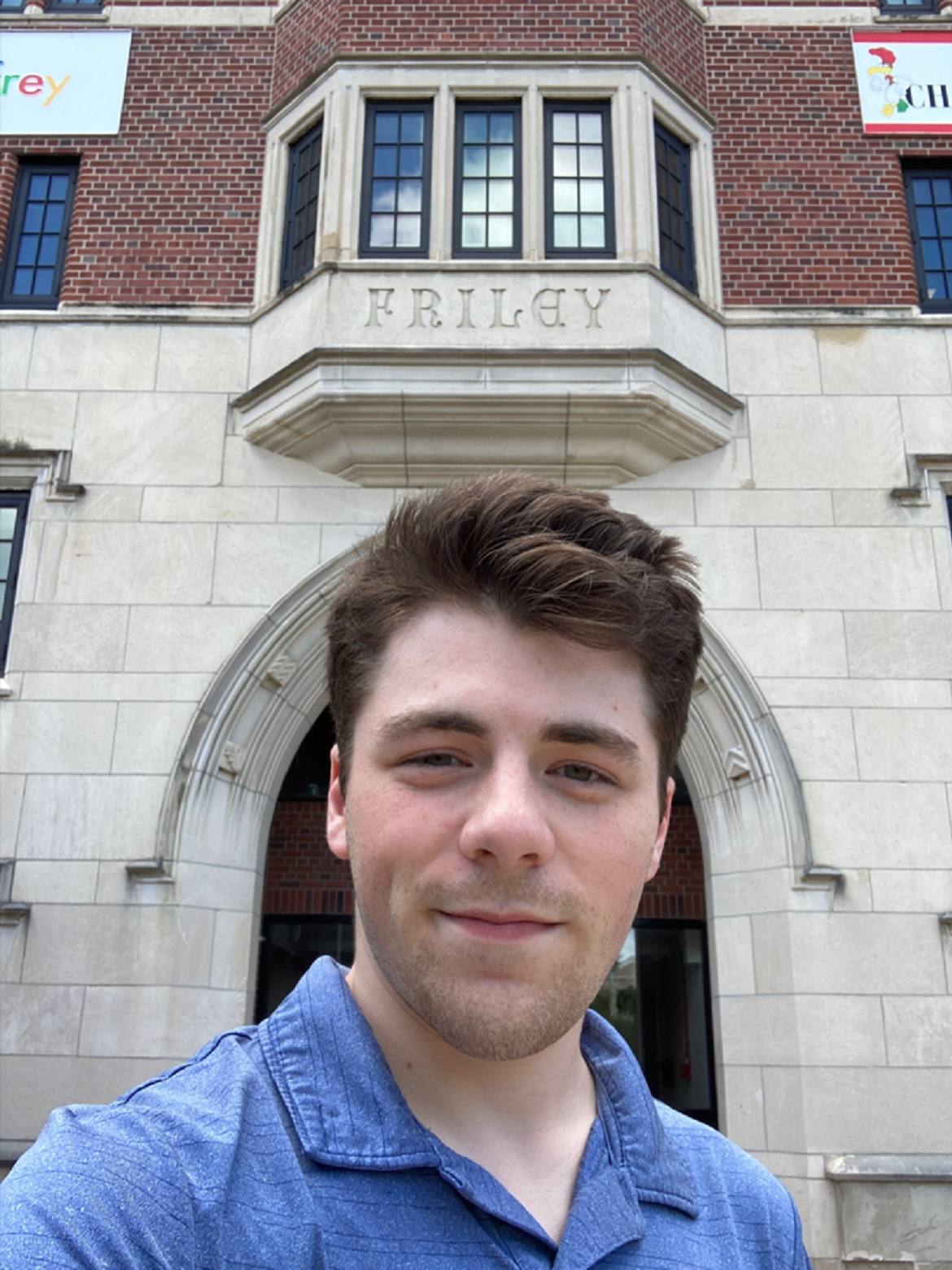 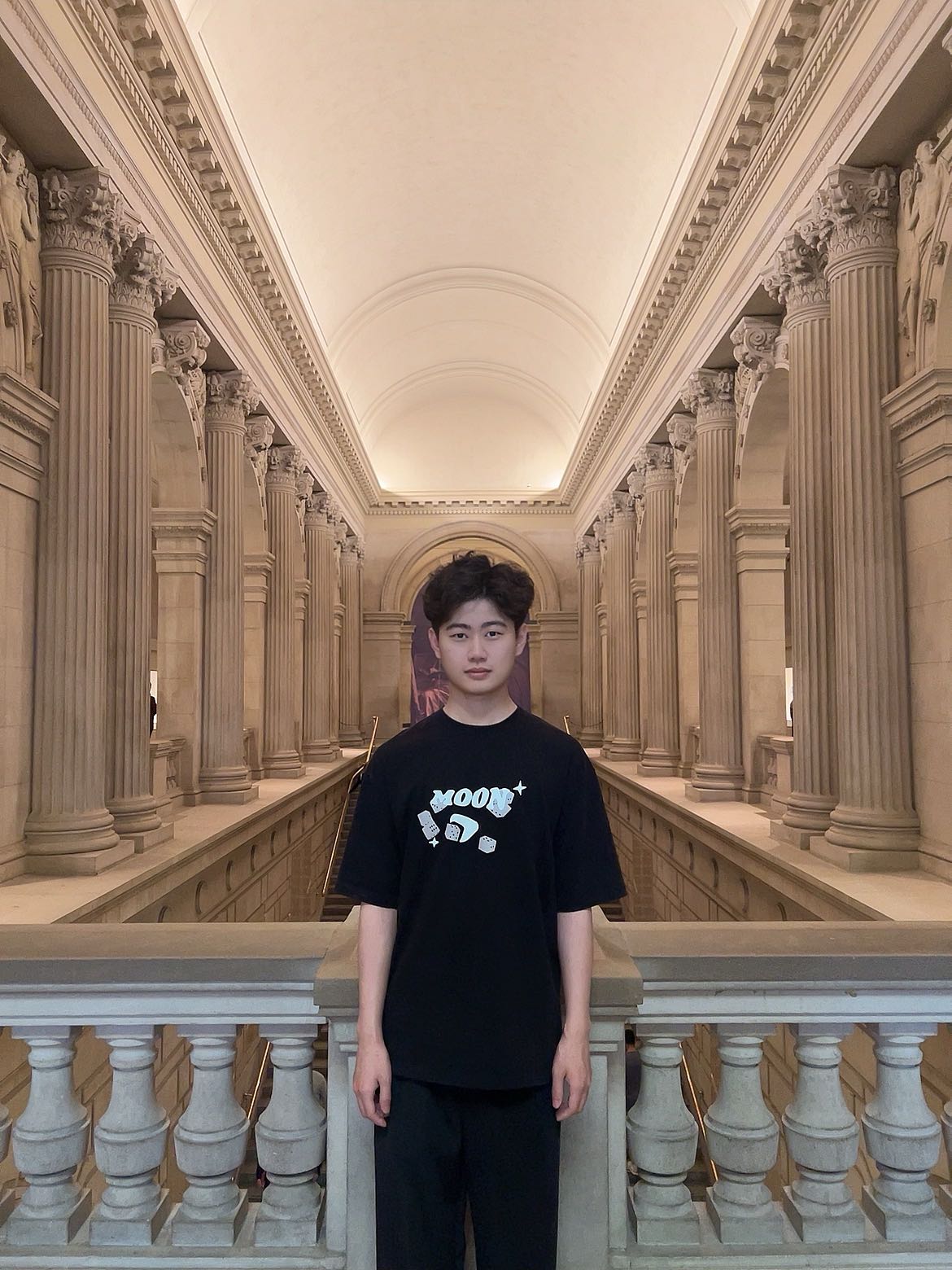 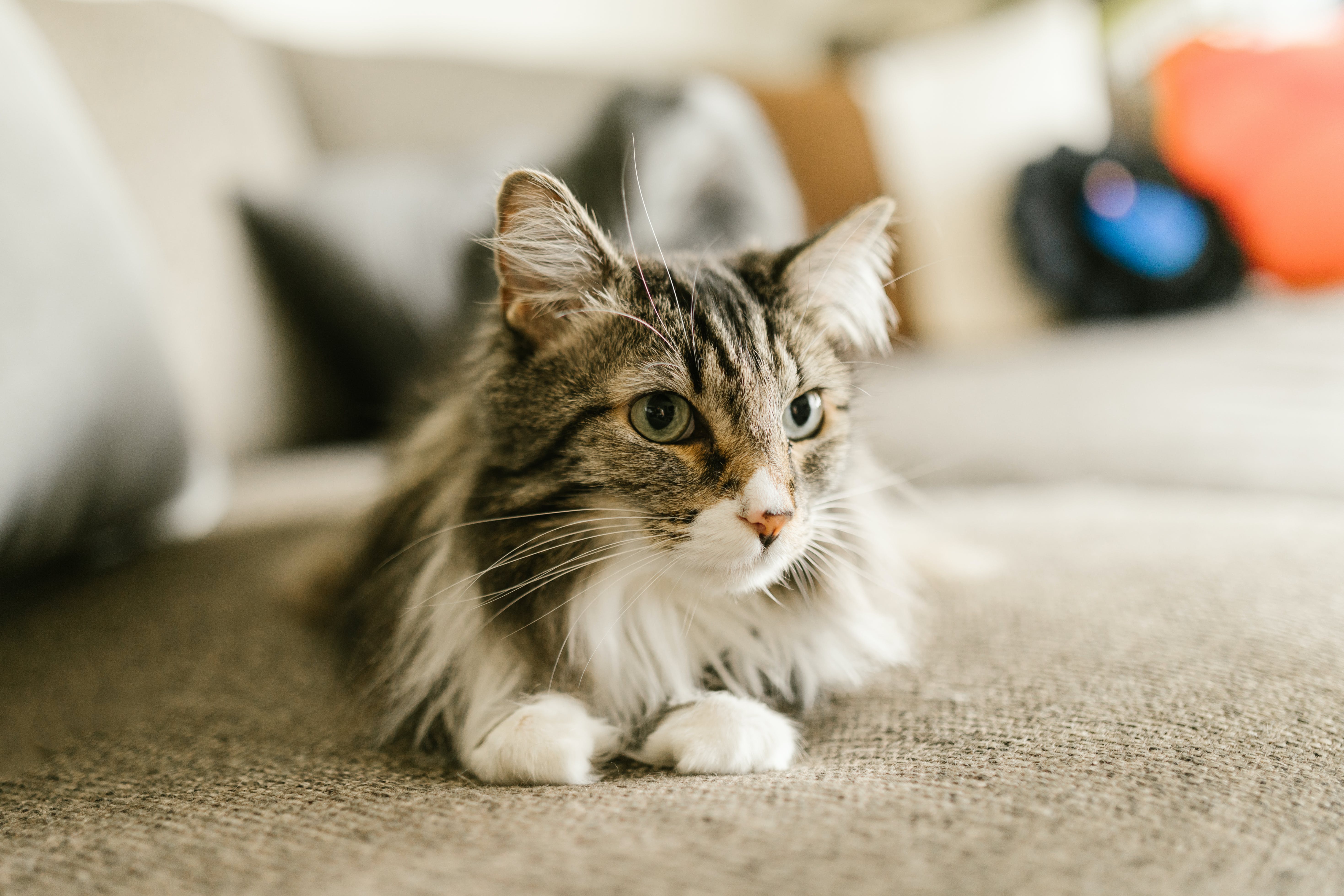 Gavin 
Developed board level drivers, began development for GUI
Bryce
Fixed dev-board example code, developed control layers and tests
Long
Reasearch and order parts, updated documents and websites
Marek
Simulations and applications expertise
Jonah
Component selection, Schematic design and Layout design
26
[Speaker Notes: Jonah]
Questions?
27
Further Technical Details
Additional content to support what was covered in the high-level slides
Simulation schematic
29
Simulation waveform
30
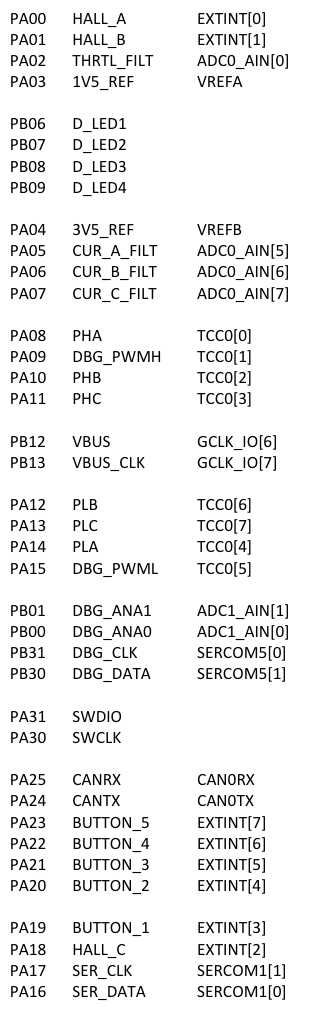 SAM C21 J18 Pinout
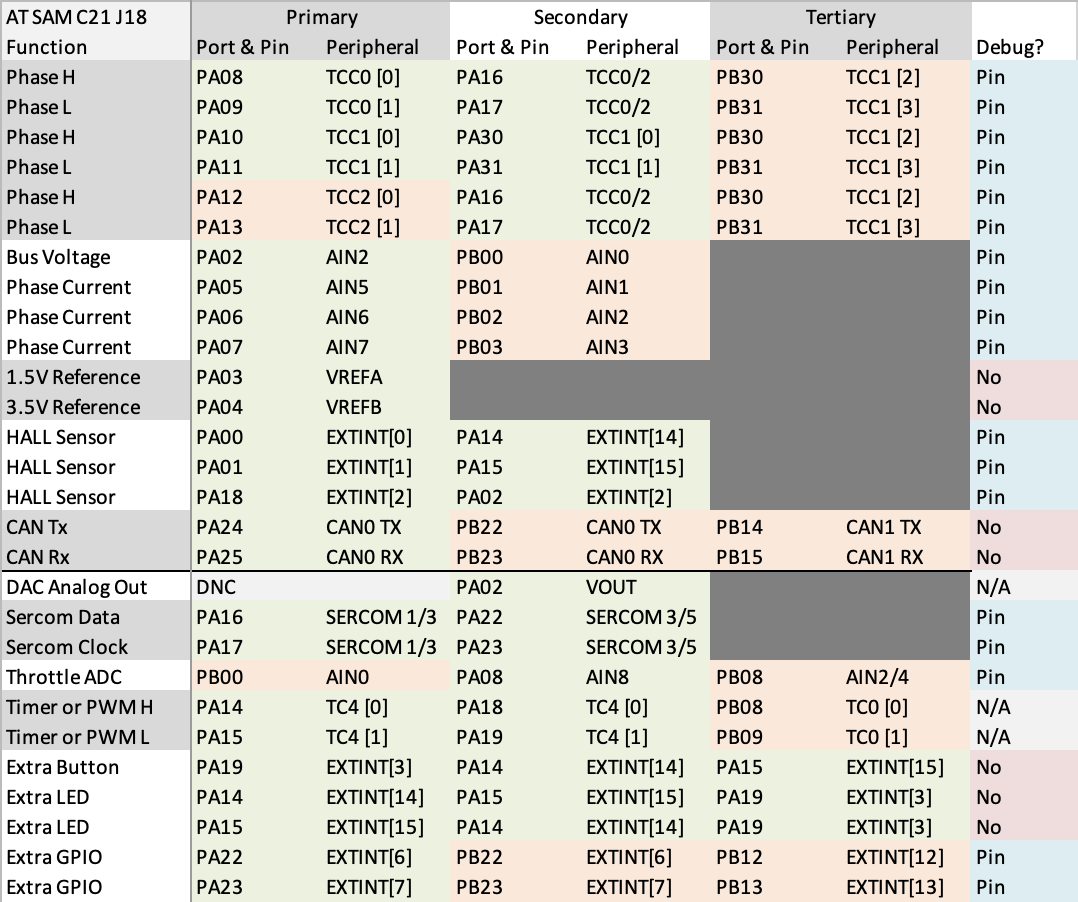 31
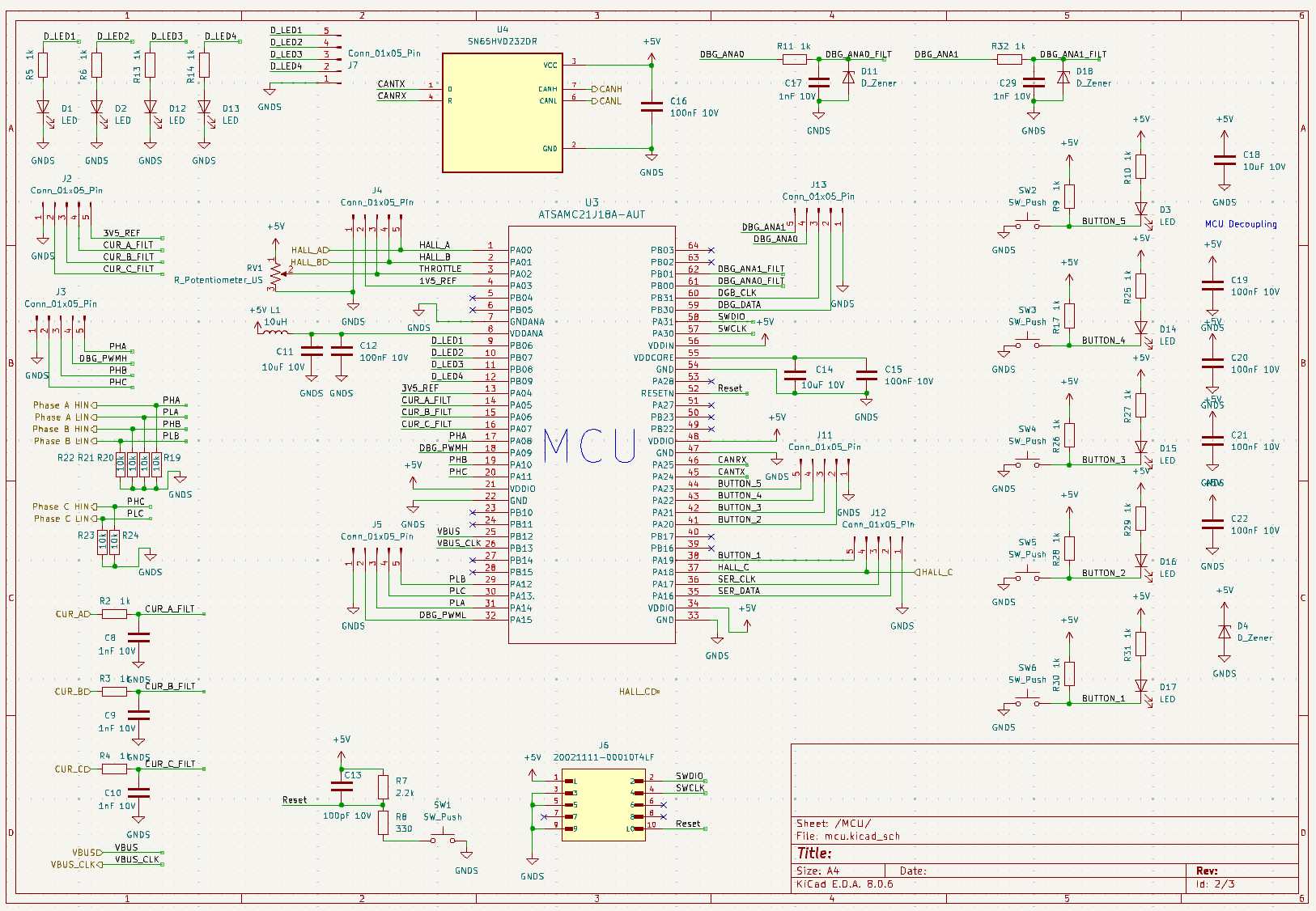 32
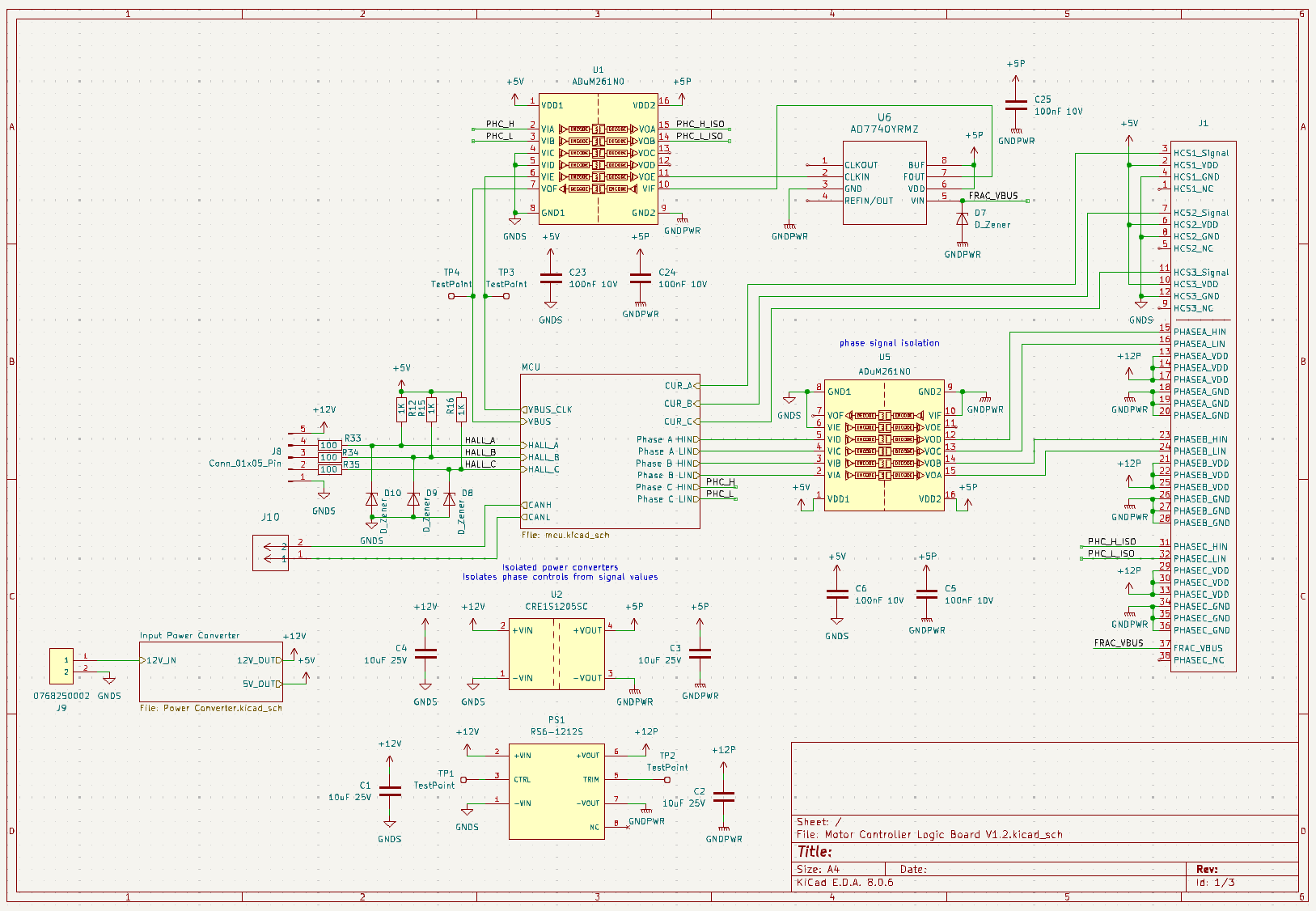 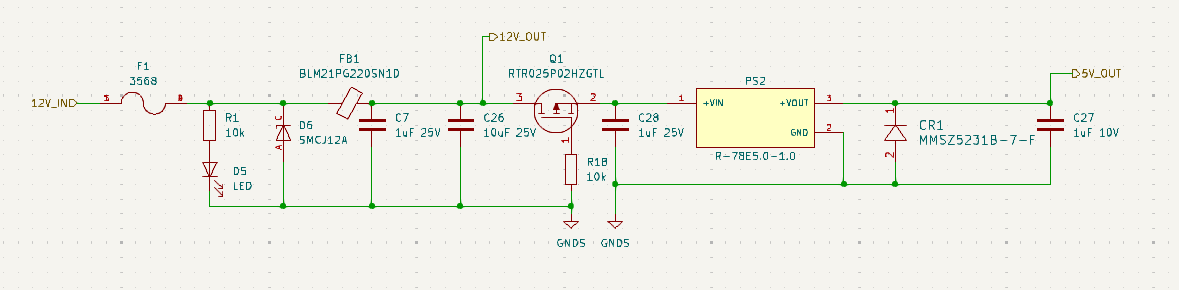 33
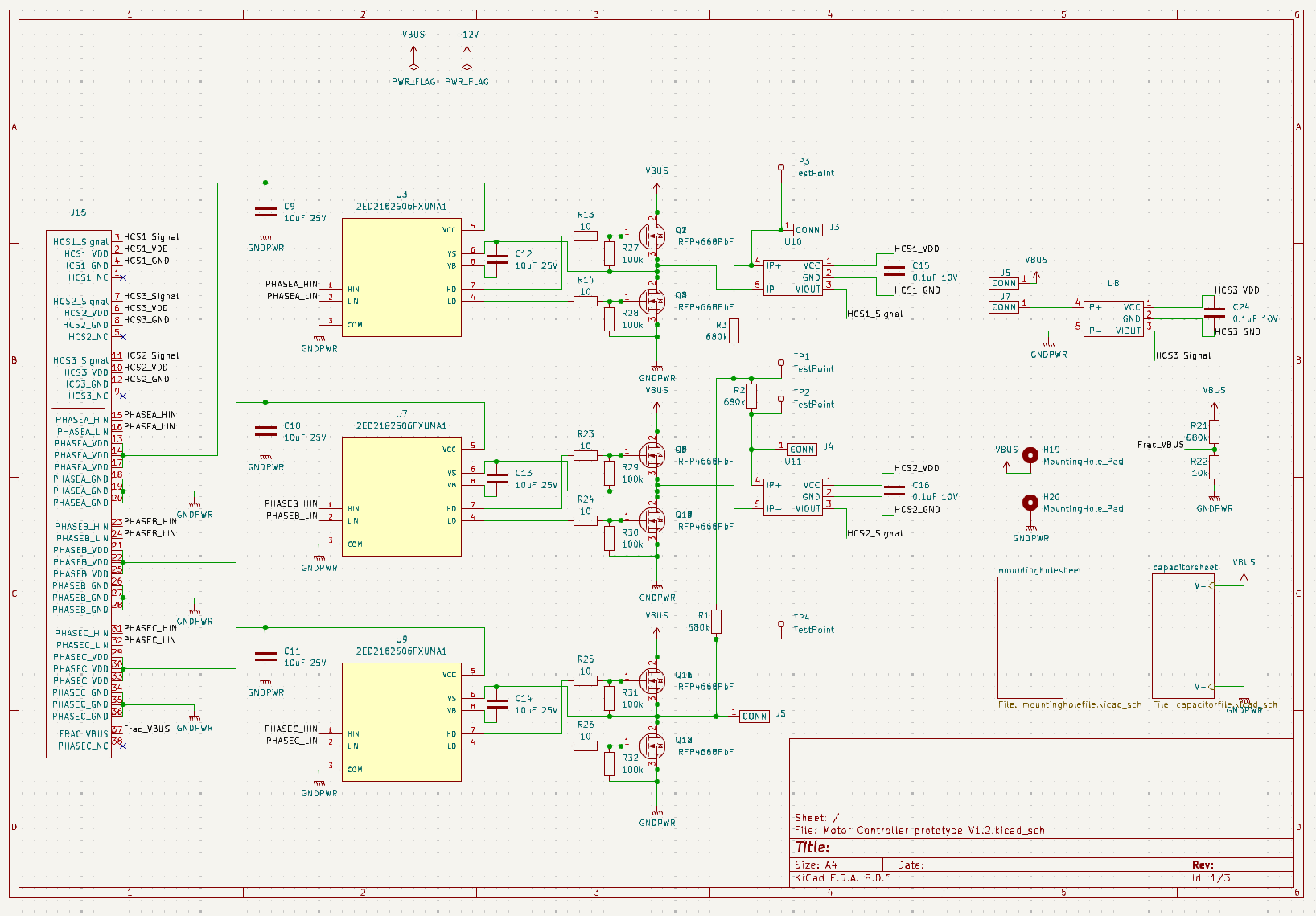 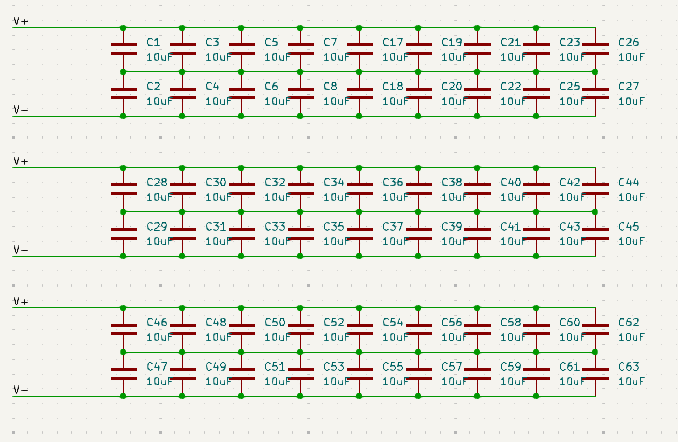 34
35
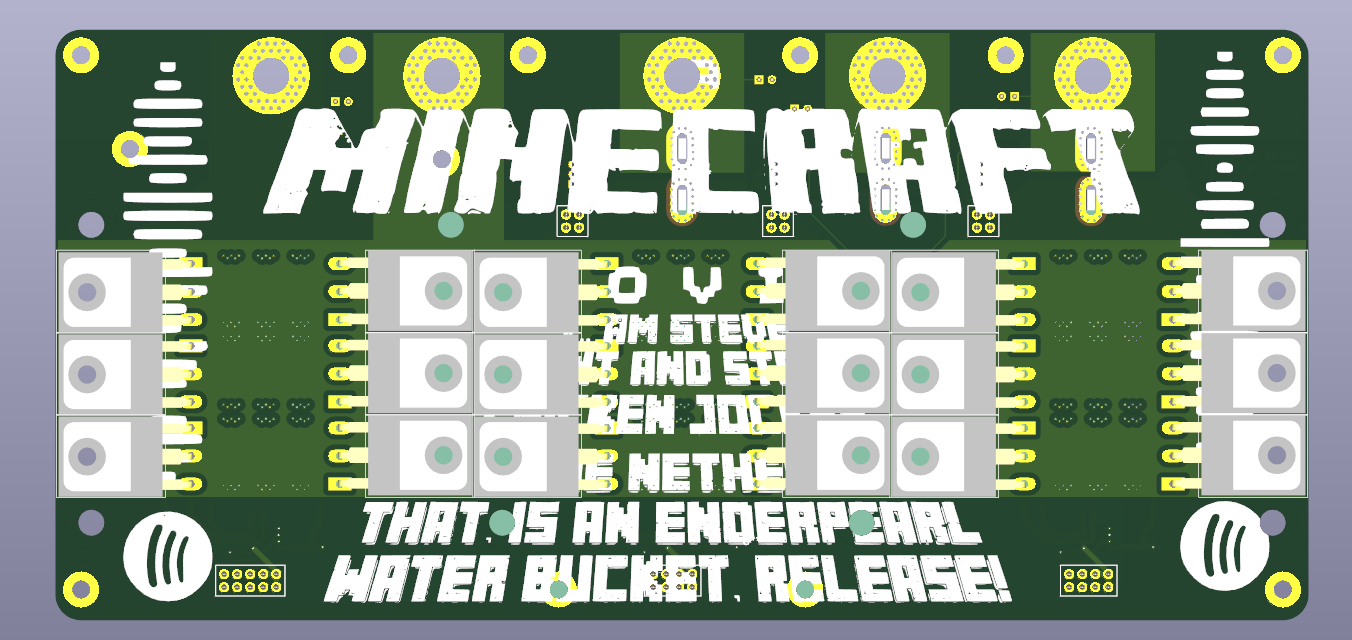 36
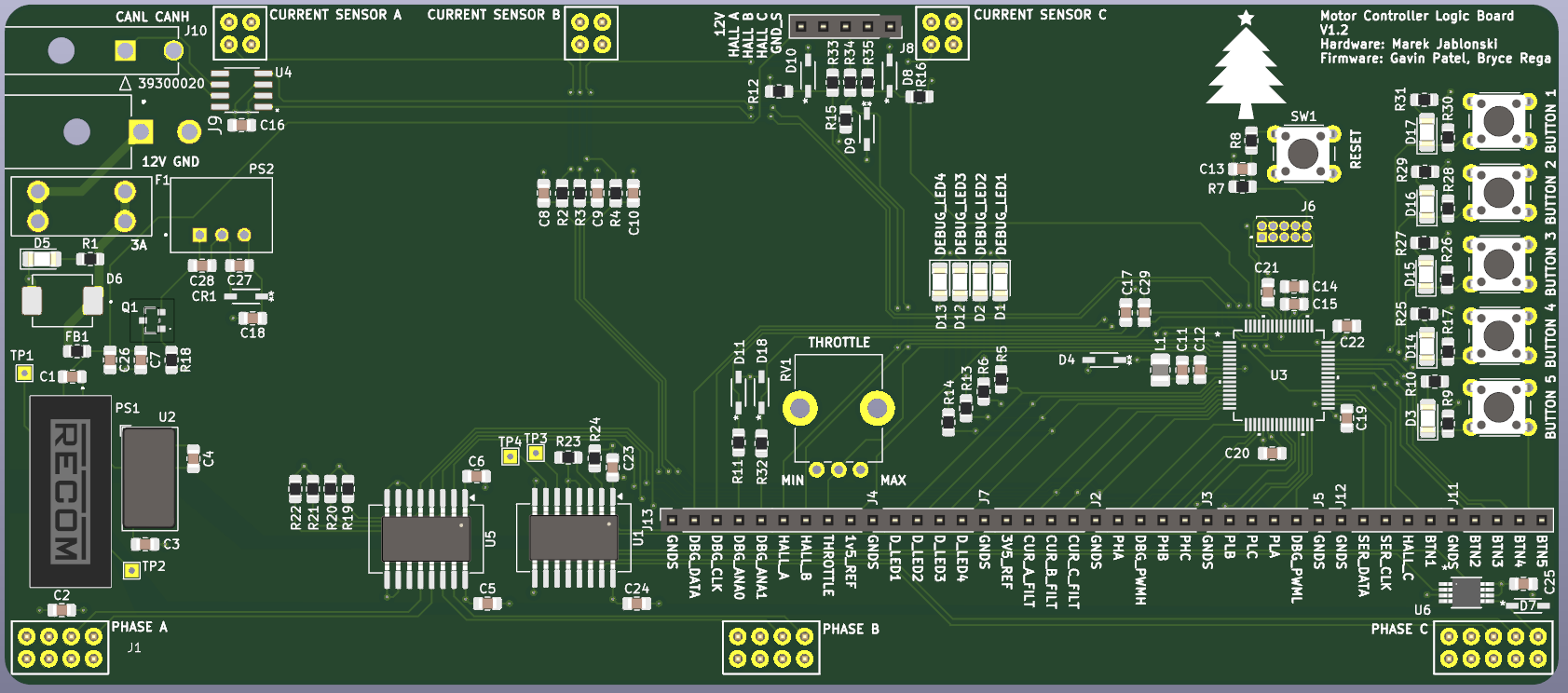 37
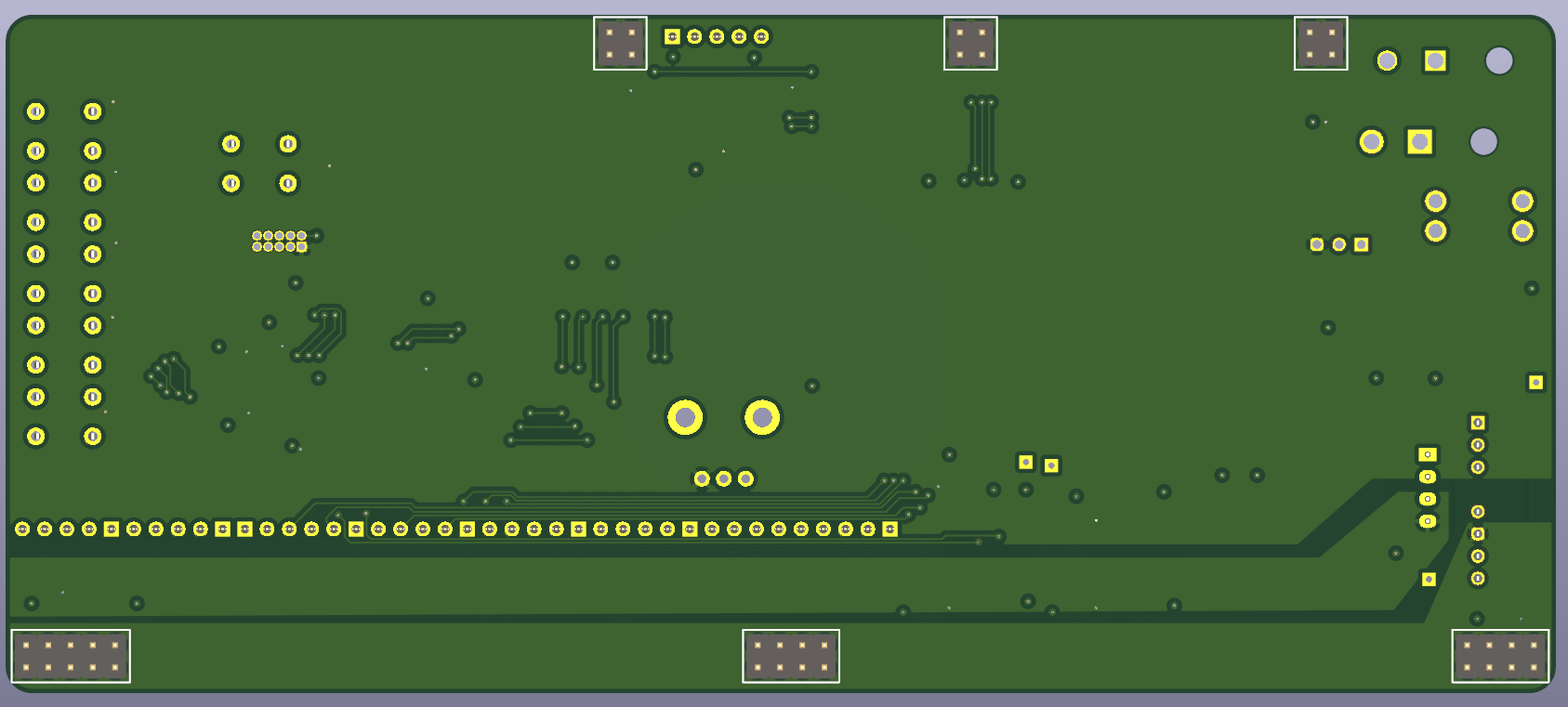 38
Motor Reference Images
39
Controller Reference Images
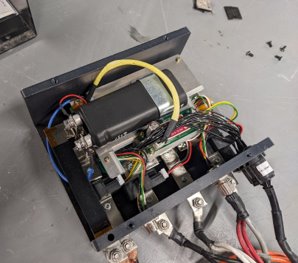 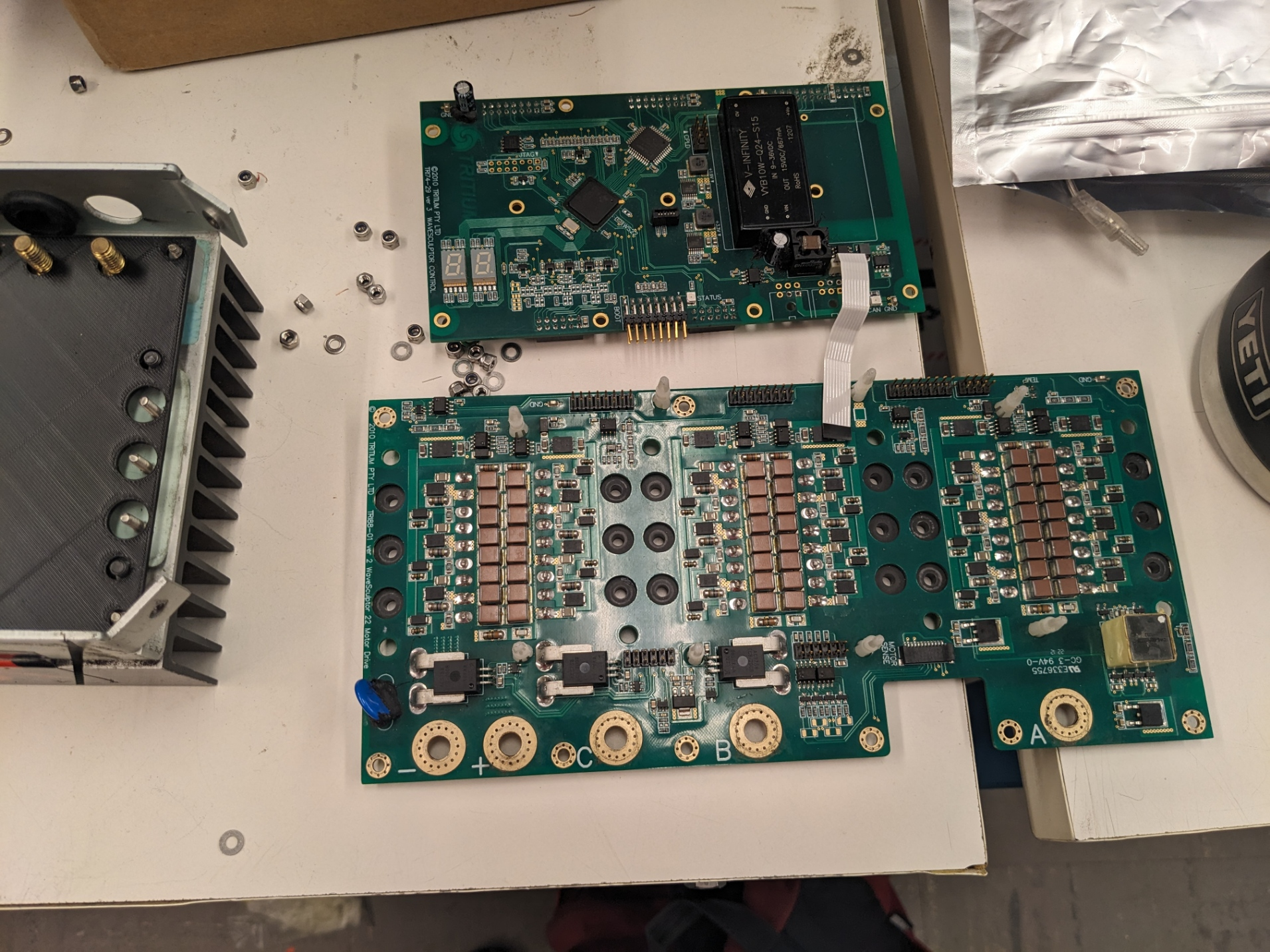 40
Engineering Standards
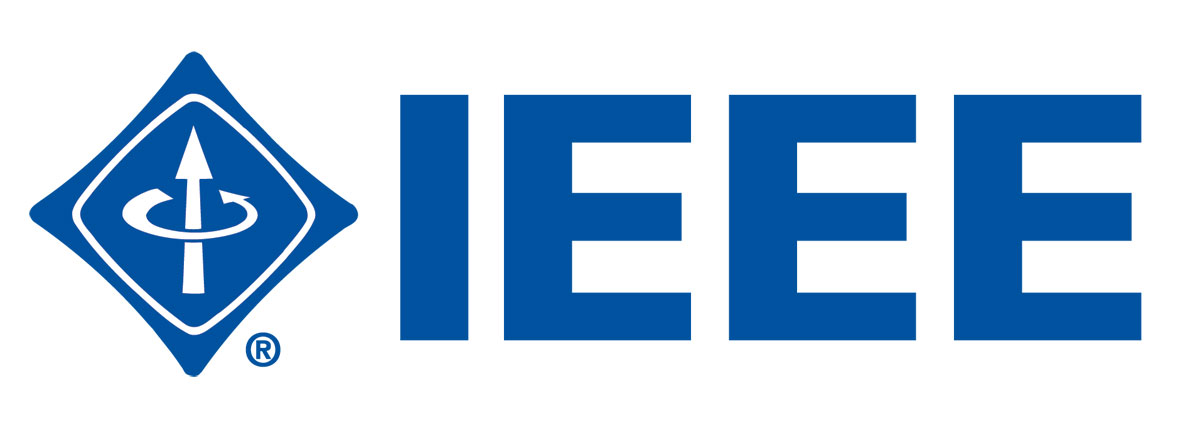 IEEE 1547 - Standard for Interconnecting Distributed Resources with Electric Power Systems
This standard outlines requirements for safely interconnecting distributed energy resources (like solar and wind) with electric power systems, focusing on performance, safety, and reliability.
IEEE 1149.1 - Standard Test Access Port and Boundary-Scan Architecture
This standard defines a boundary-scan architecture for testing and debugging integrated circuits and circuit boards, allowing access to internal signals for easier diagnostics without physical probes.
IEEE 1554 - Standard for Software Engineering in the Life Cycle of Digital Systems
This standard provides guidelines for software engineering throughout the life cycle of digital systems, emphasizing structured practices for development, Detroit testing, and maintenance to improve software quality and reliability.
41